МУНИЦИПАЛЬНОЕ БЮДЖЕТНОЕ ОБЩЕОБРАЗОВАТЕЛЬНОЕ УЧРЕЖДЕНИЕ
КЛАССИЧЕСКАЯ ГИМНАЗИЯ № 1 ИМ. В.Г. БЕЛИНСКОГО
Материально-техническое оснащение гимназии
Пенза, 2018-2019 учебный год
Фойе I этажа
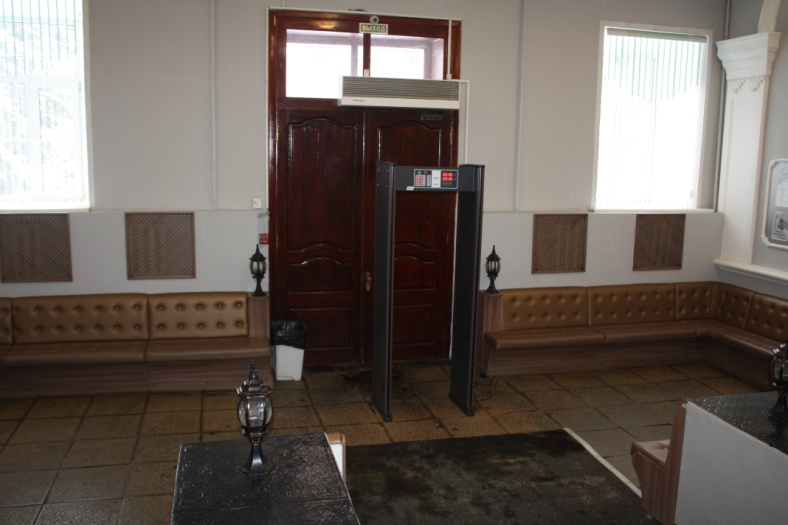 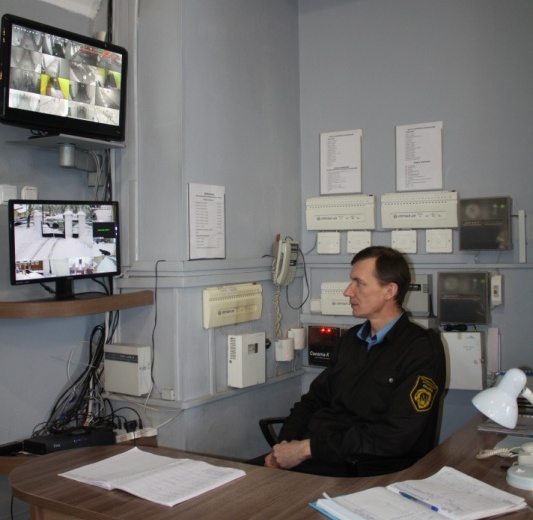 Безопасность обеспечена
электронной рамкой и
 видеонаблюдением.
 Камеры расположены 
по периметру здания на улице и 
во всех коридорах и запасных
выходах гимназии
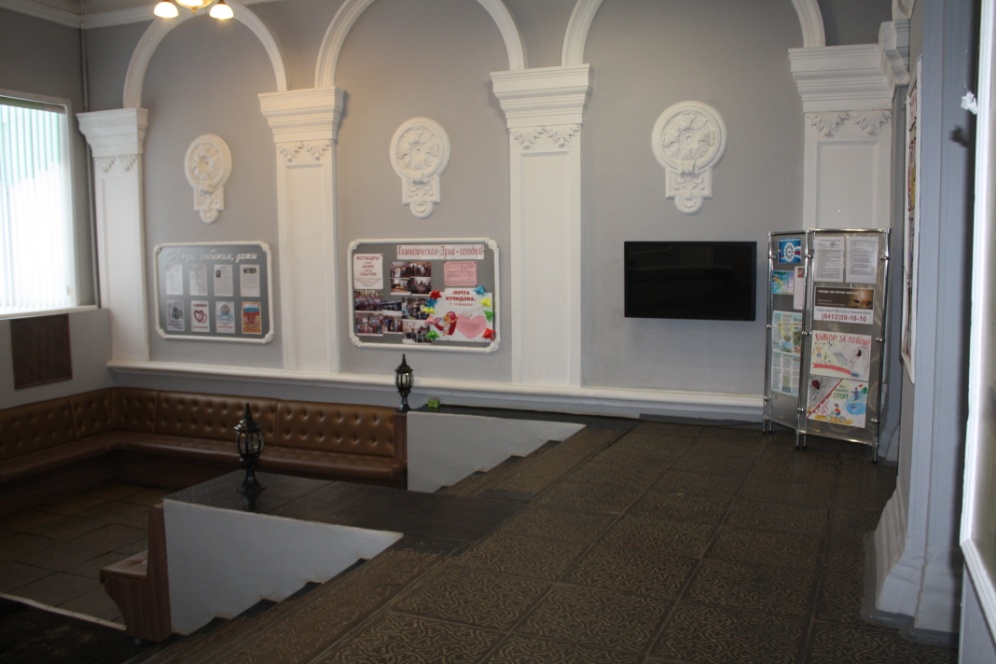 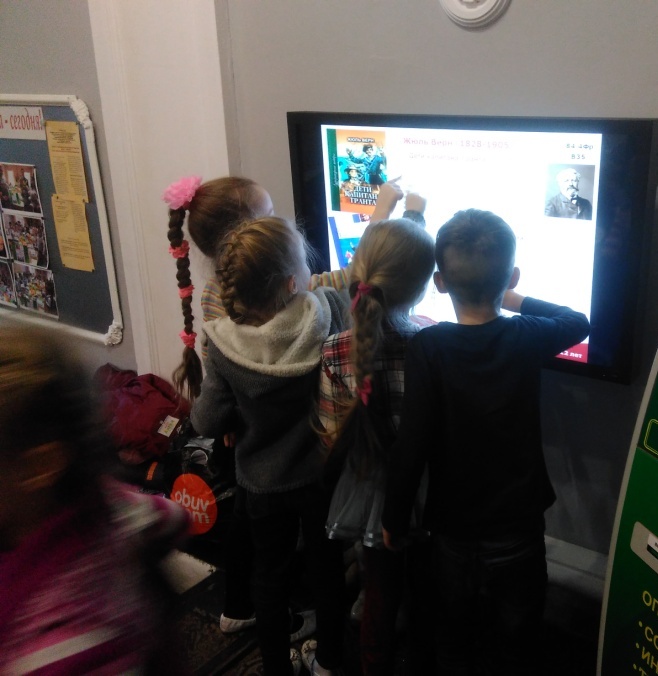 На информационных стендах можно узнать о памятных  датах и событиях, о жизни гимназии, телефоны доверия, основы техники безопасности. На информационной панели демонстрируются презентации, планы работы, поздравления с праздниками.  Желающие могут выйти на сайт гимназии.
2
Фойе I этажа
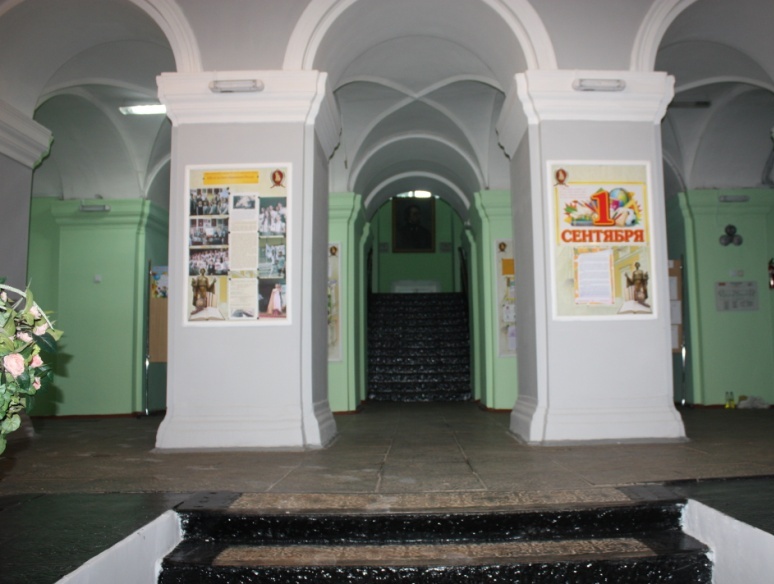 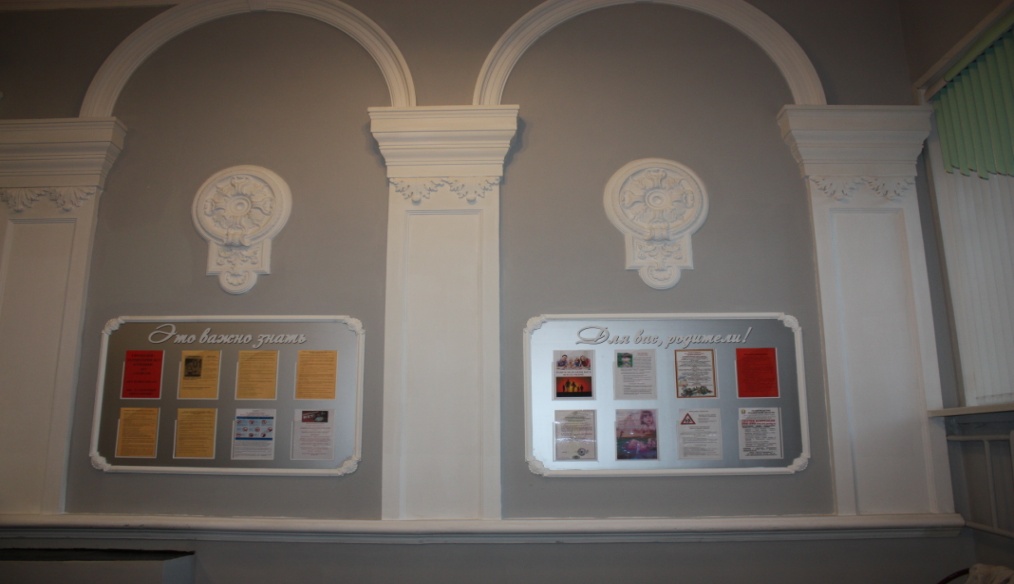 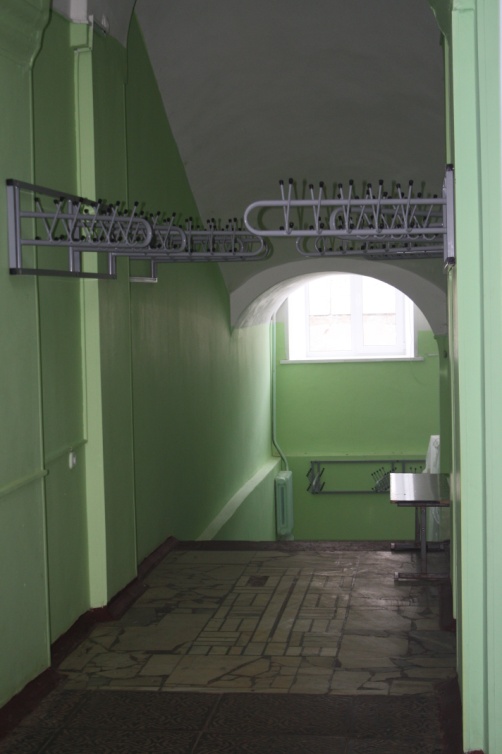 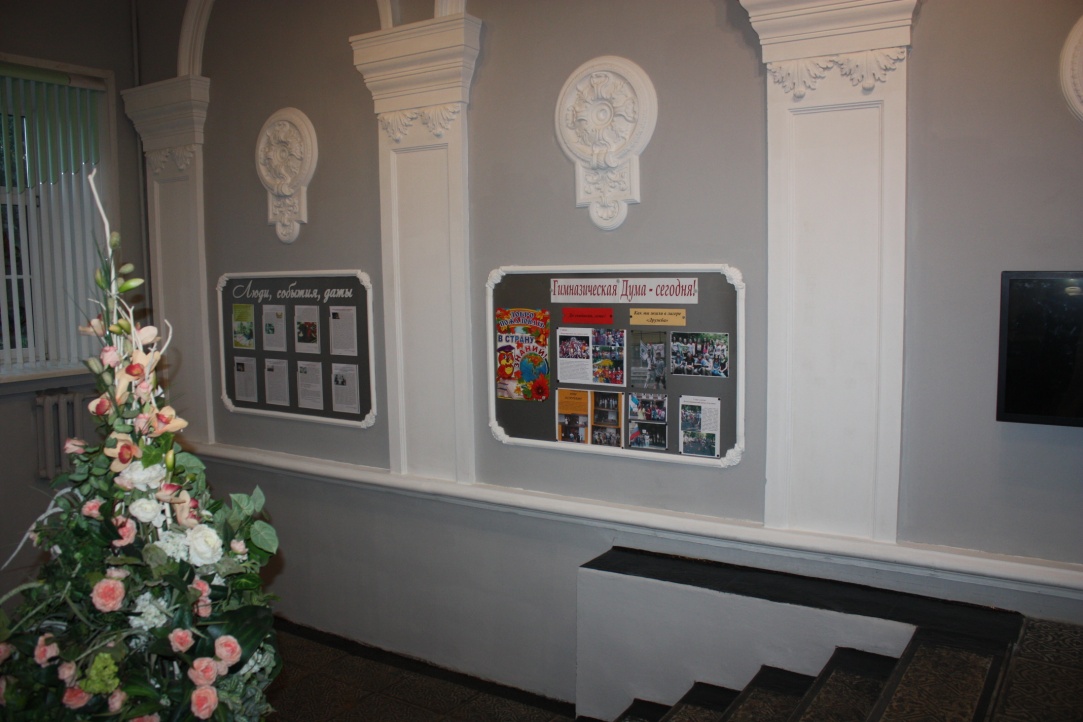 3
Мультимедийный кабинет
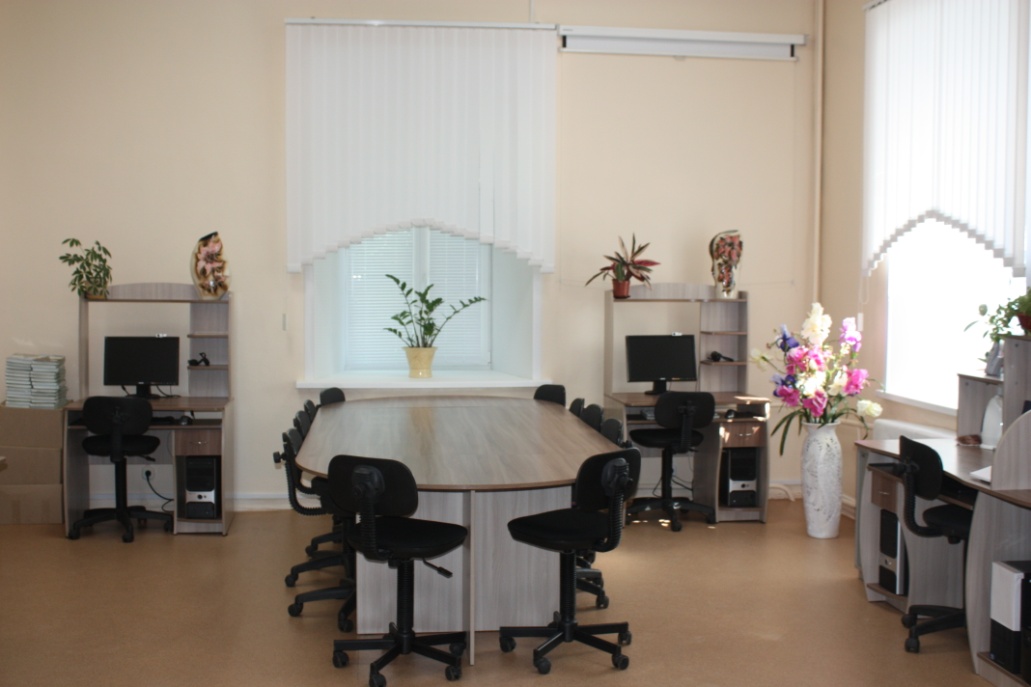 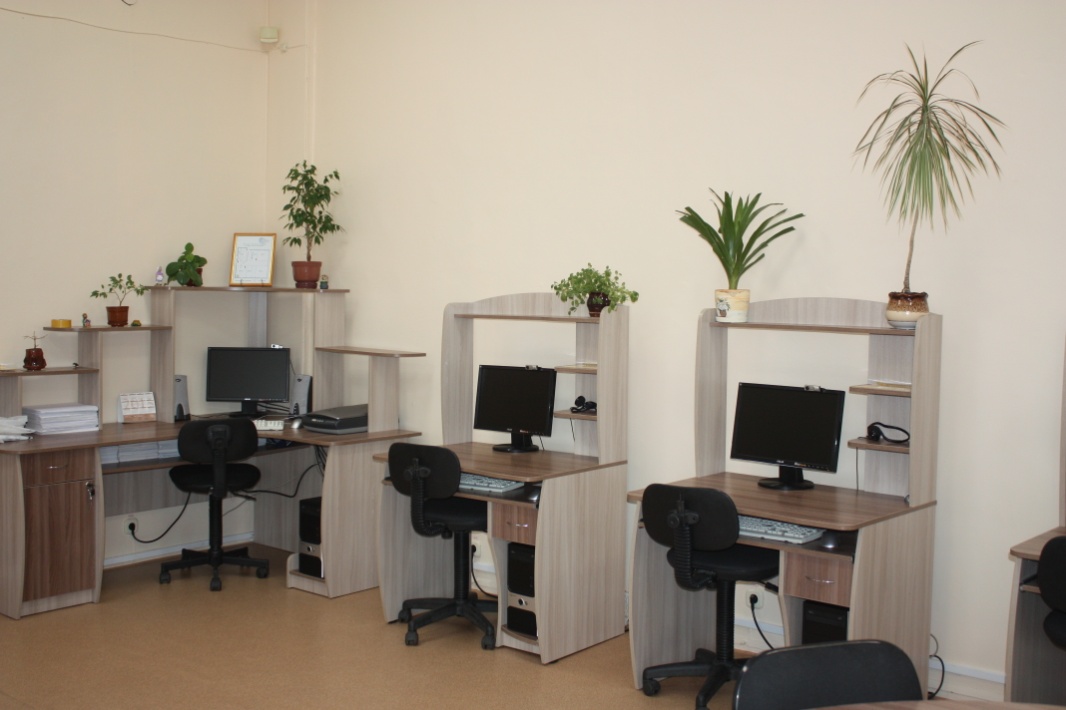 Здесь проходят уроки информатики, вебинары, онлайн консультации.
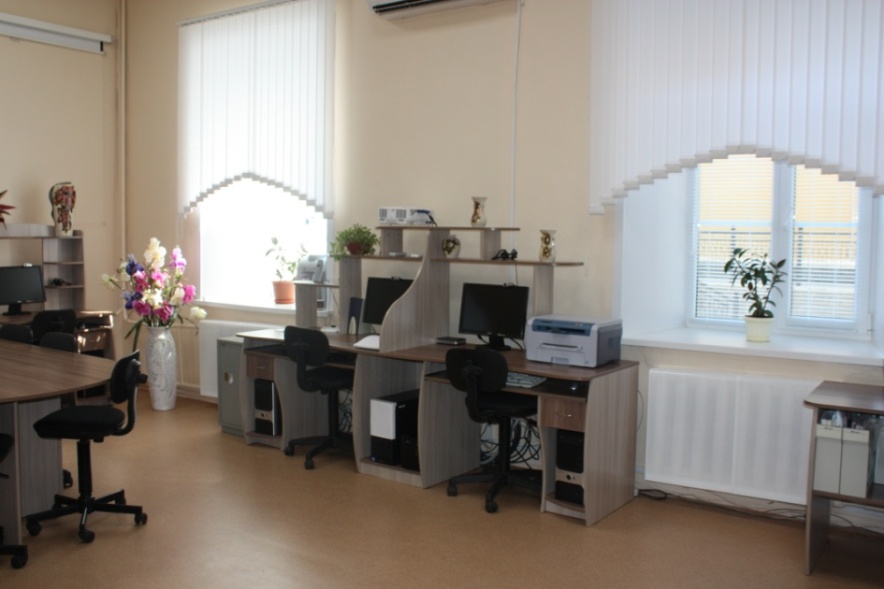 4
Кабинет и лаборантская химии
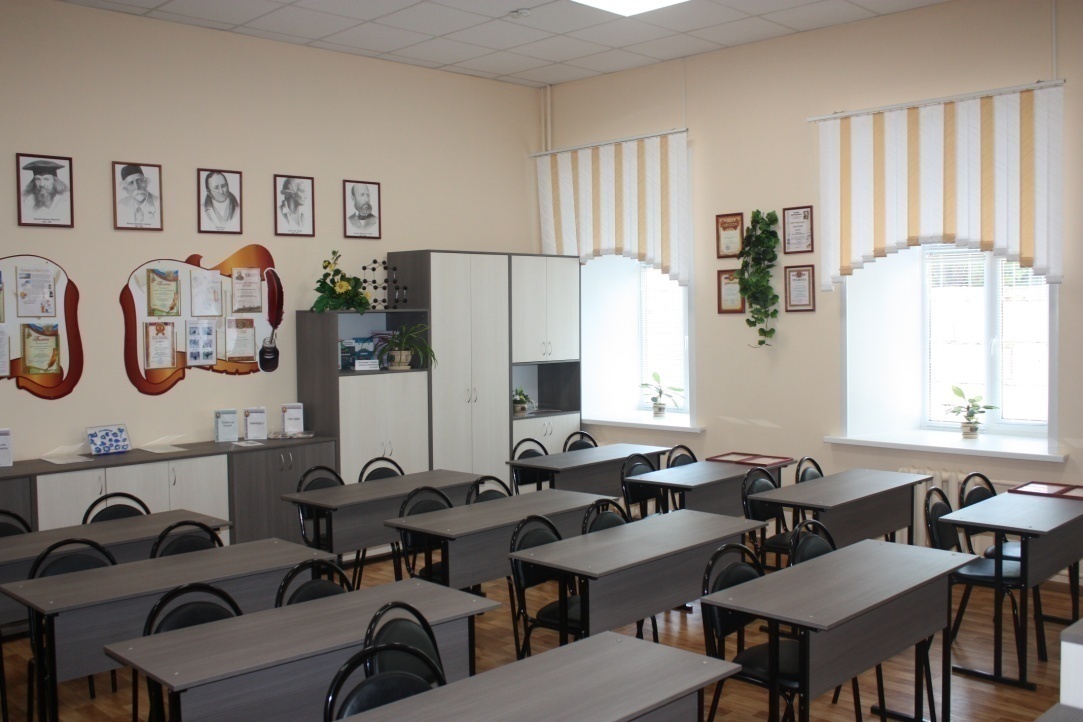 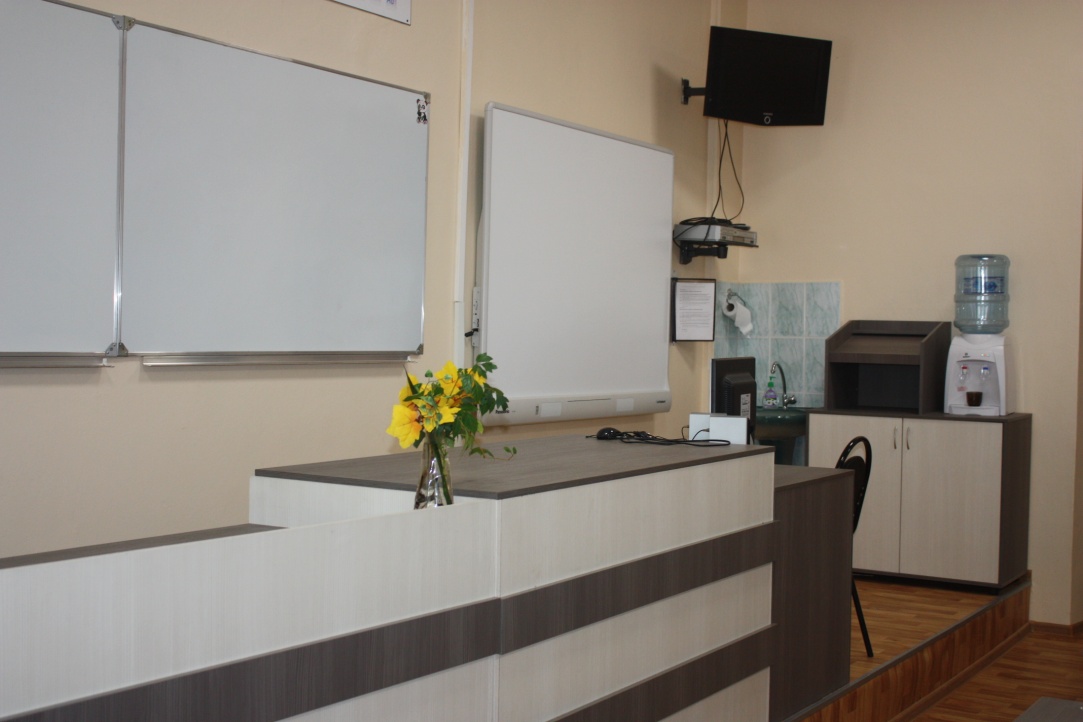 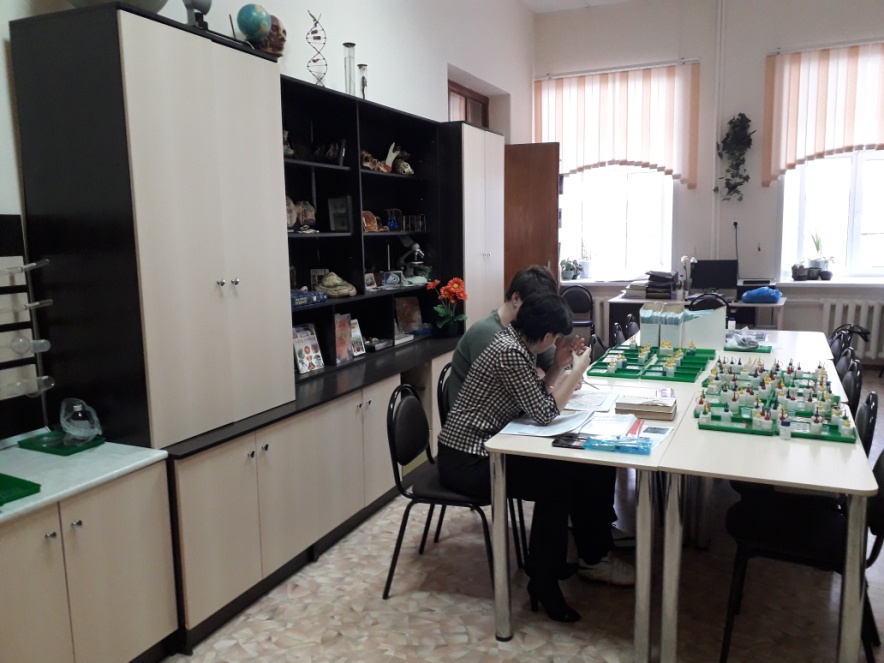 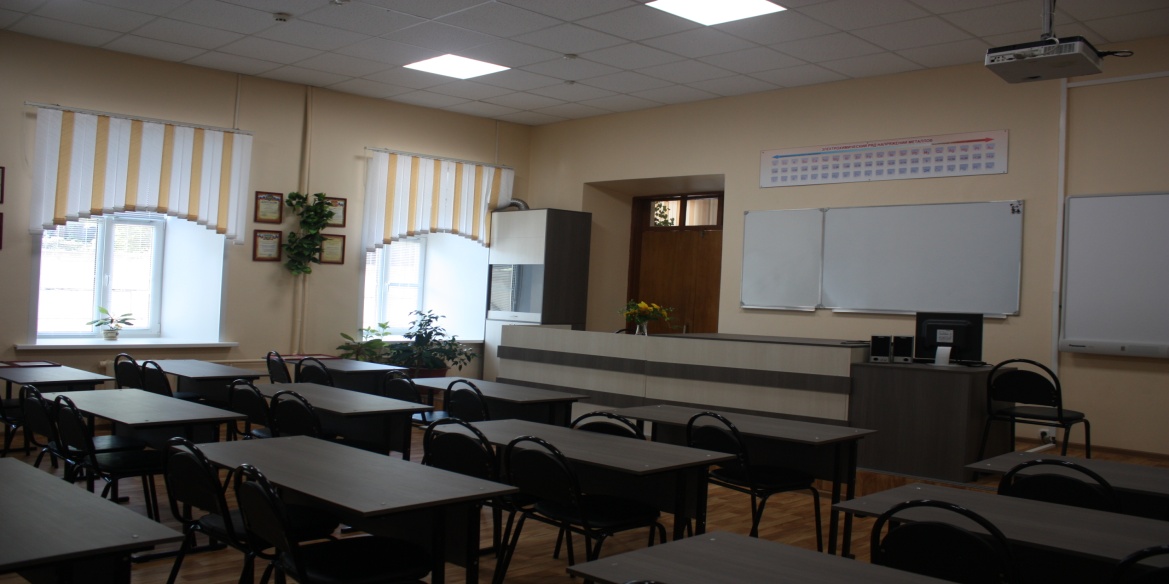 5
Кабинет физики и астрономии
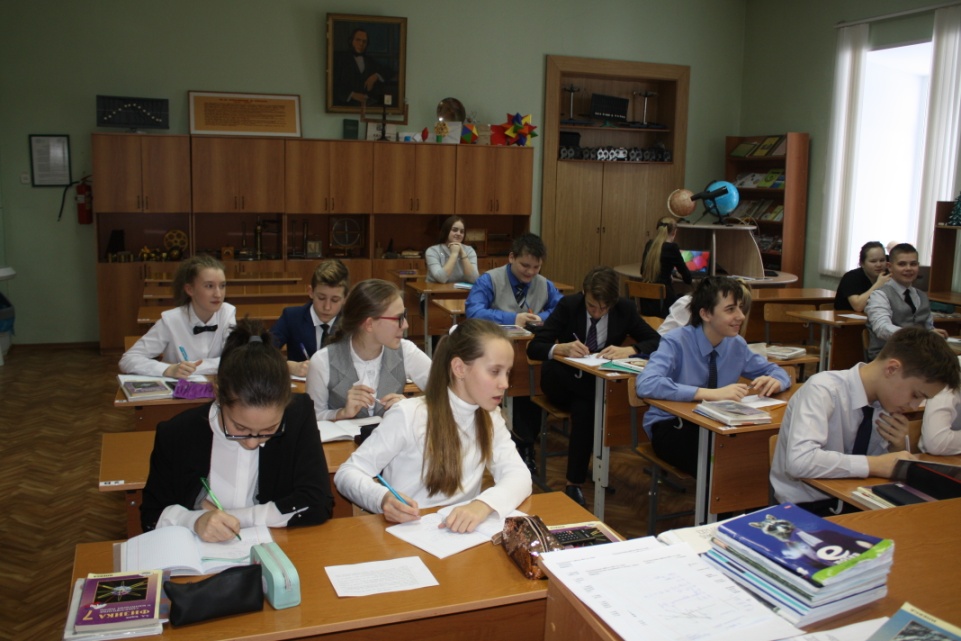 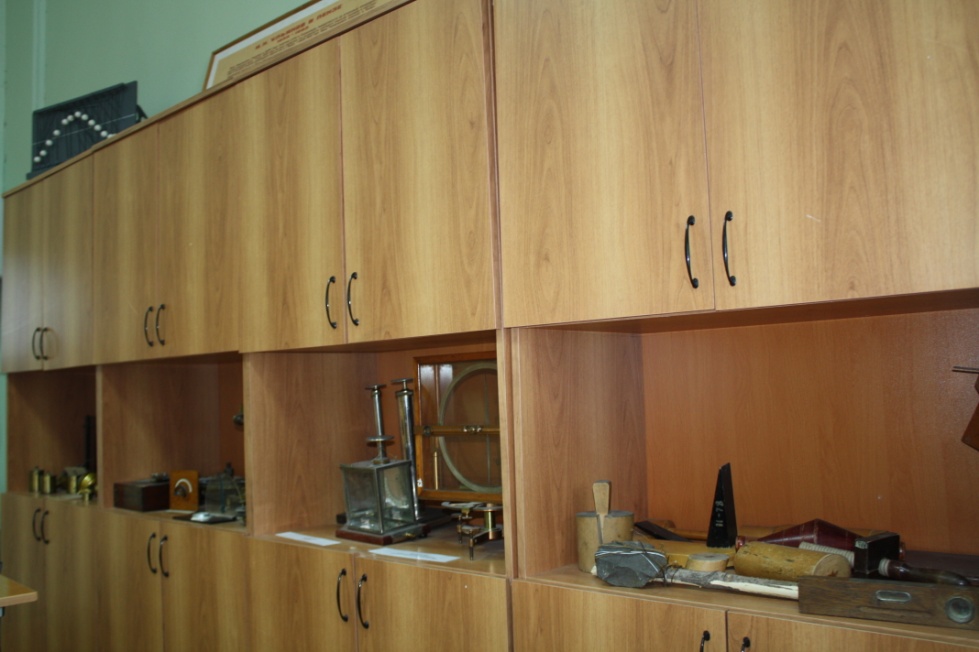 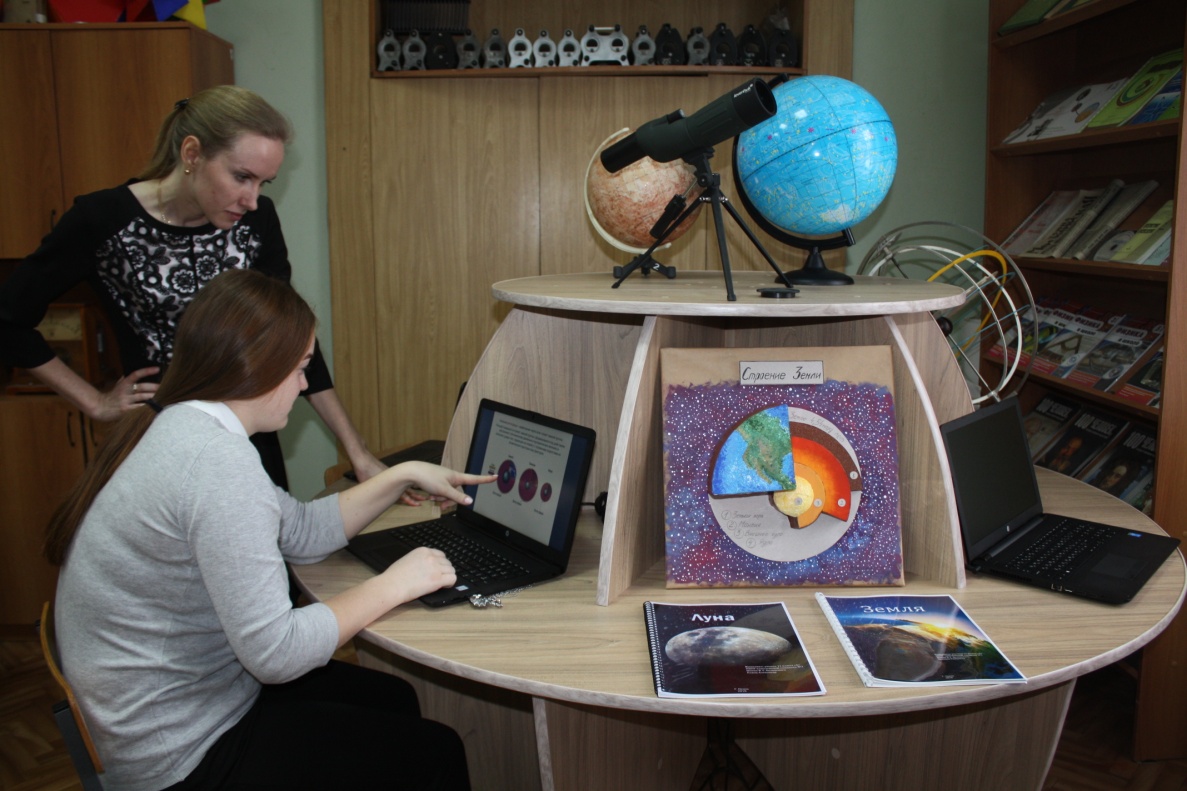 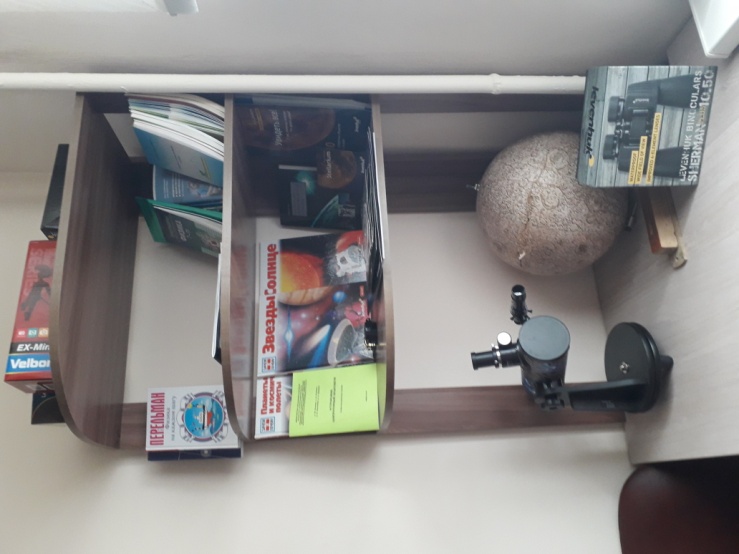 6
Библиотека
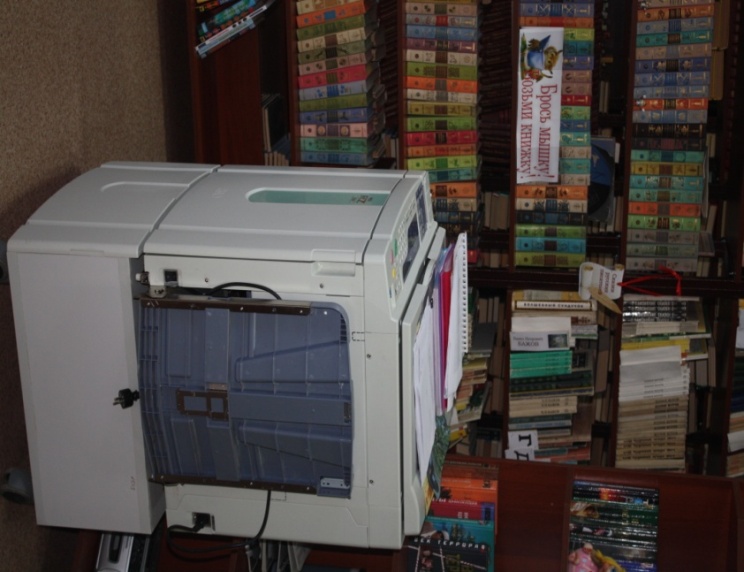 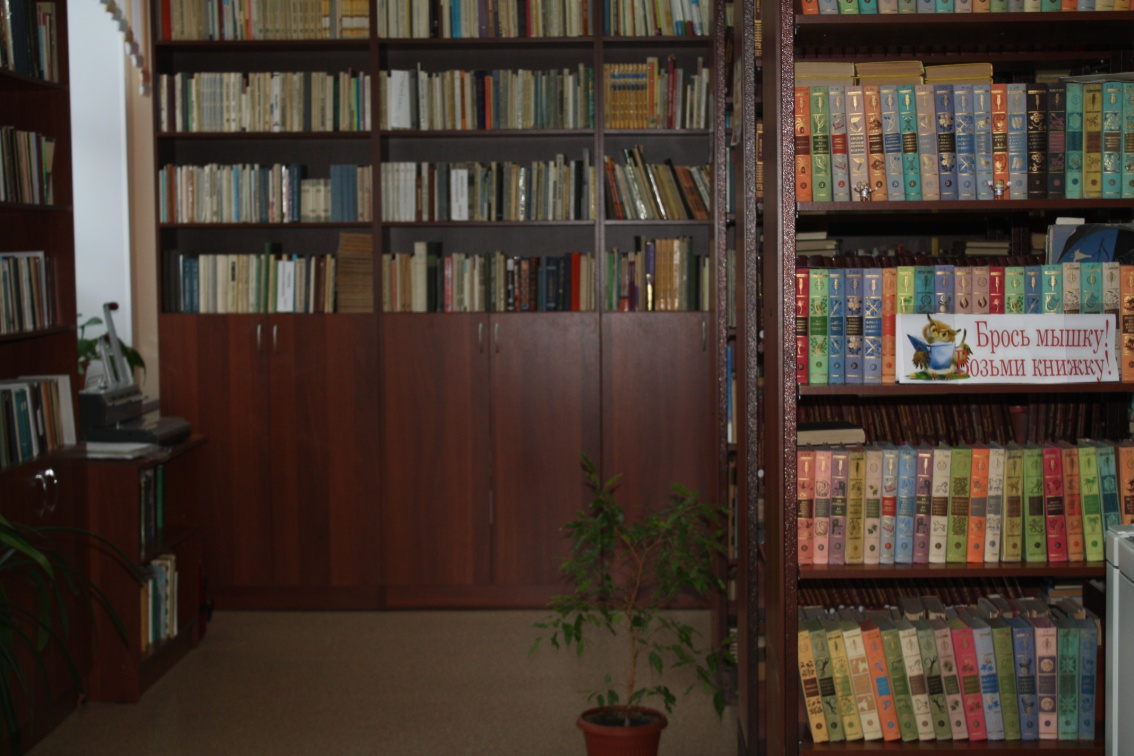 Издательско-печатный центр
оснащен ризографом.
Фонд библиотеки составляет
более 26 000 экземпляров книг.
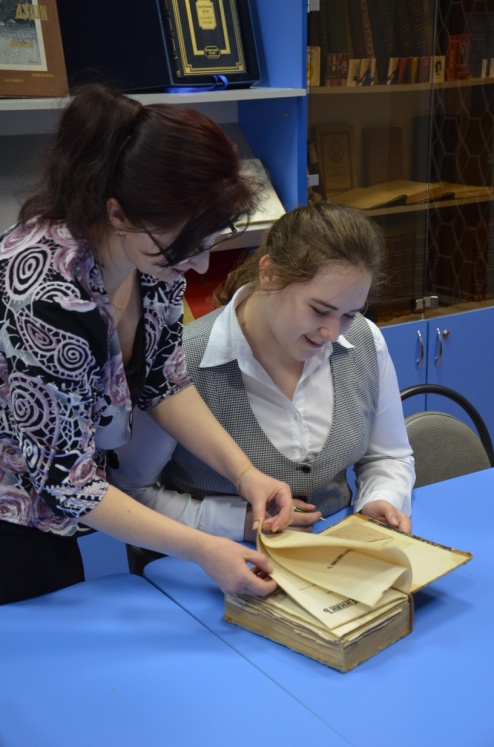 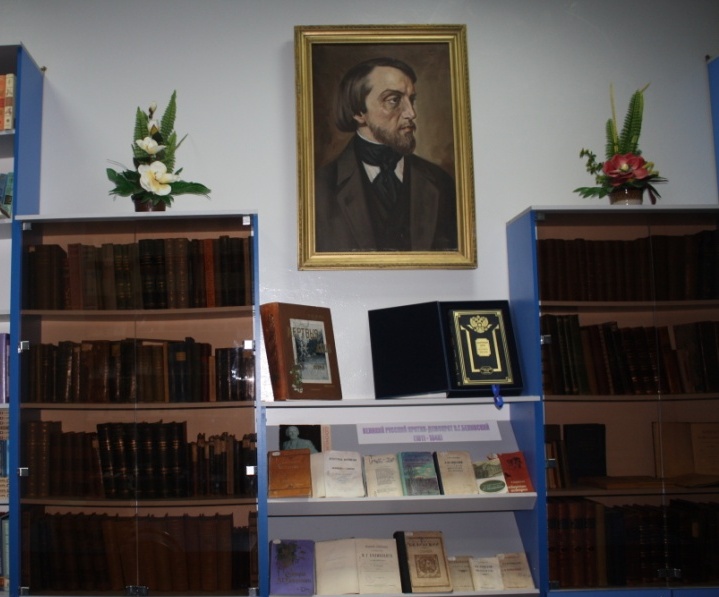 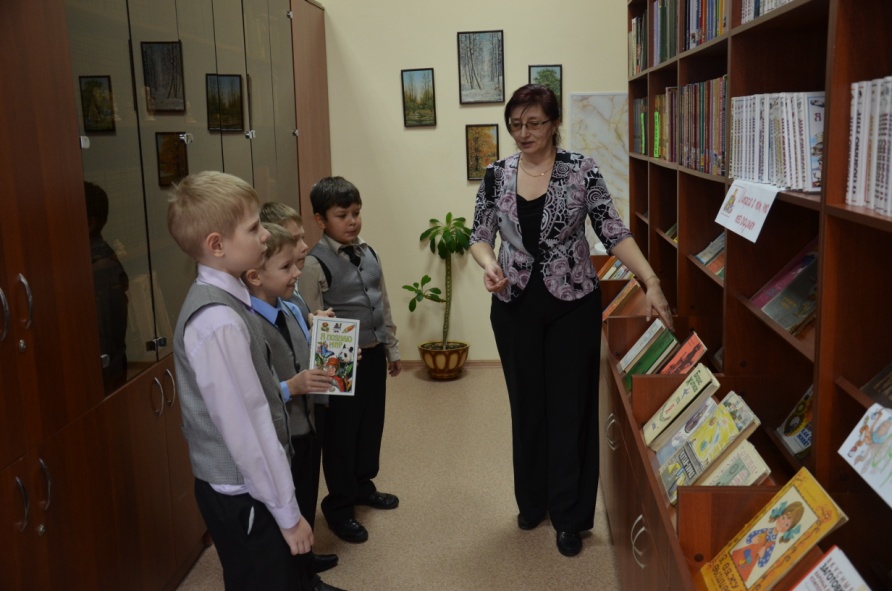 Даже при свободном доступе к книгам,
Консультация библиотекаря не помешает.
С книгами из фонда музея
Истории книги работаем в читальном зале
7
Читальный зал
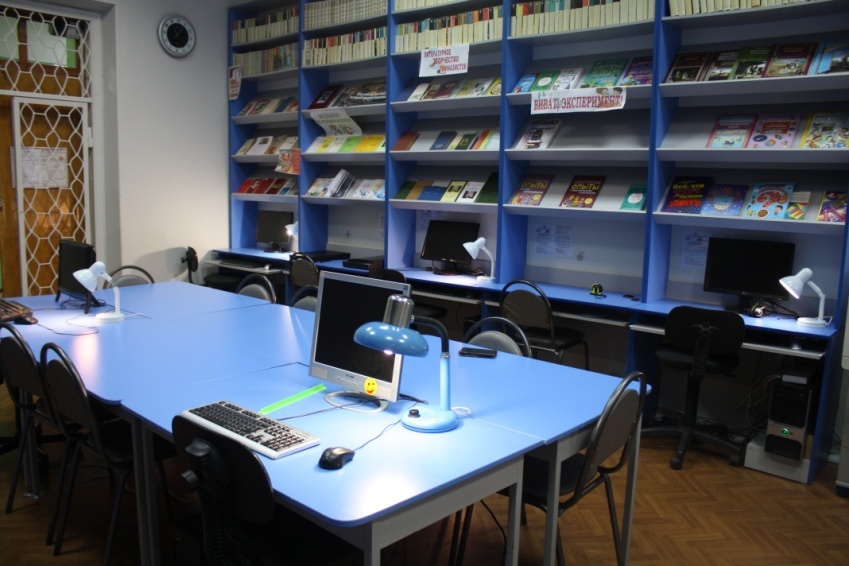 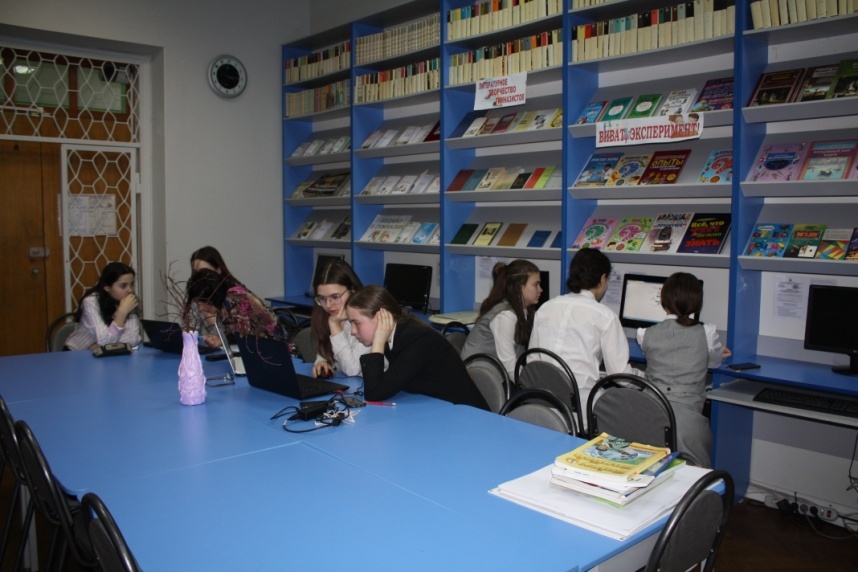 Оснащение компьютерной техникой 
с доступом в интернет
Решение заданий
онлайн олимпиады по русскому языку
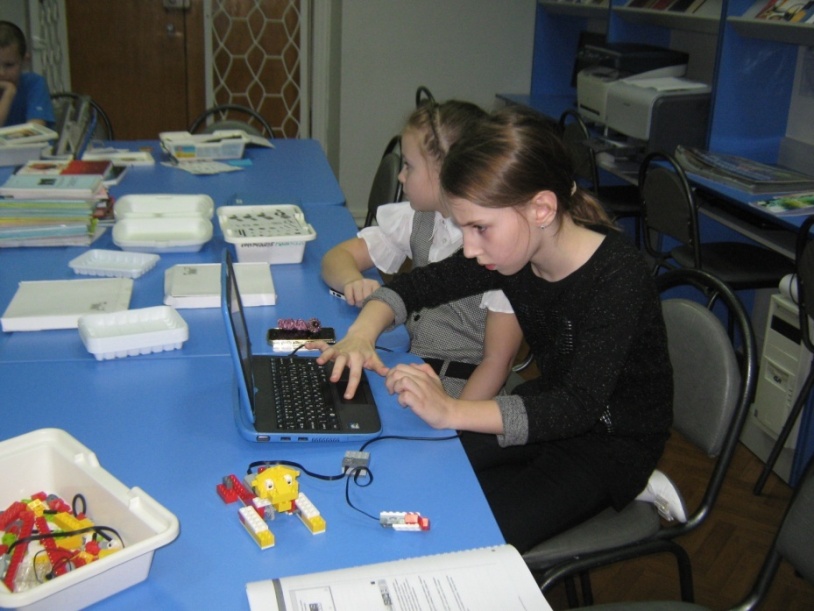 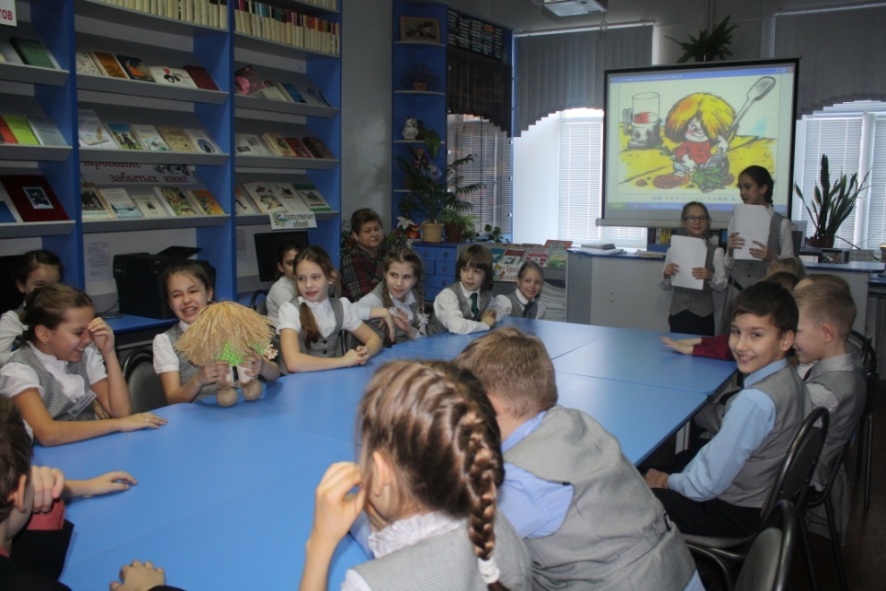 Массовое мероприятие по
пропаганде книги и чтения
Занятия по робототехнике
Книгохранилище
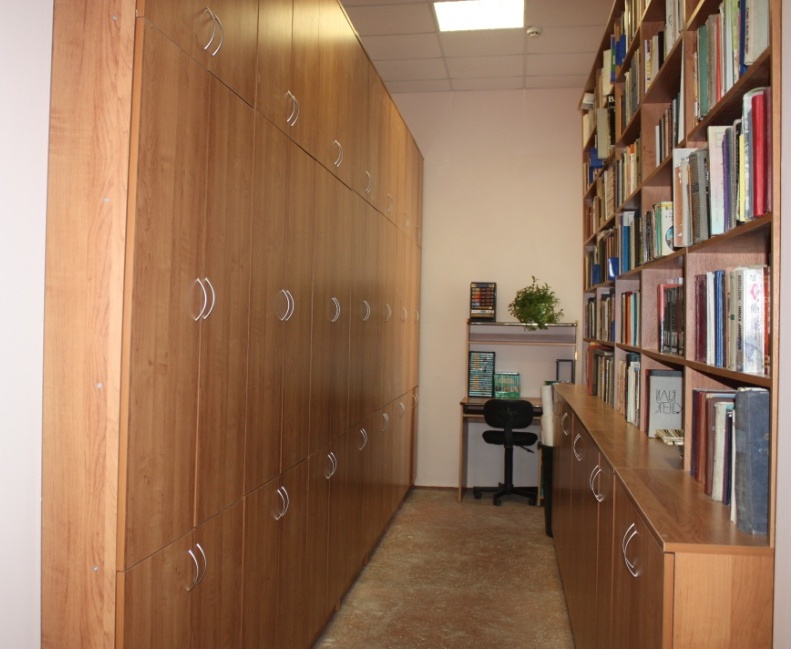 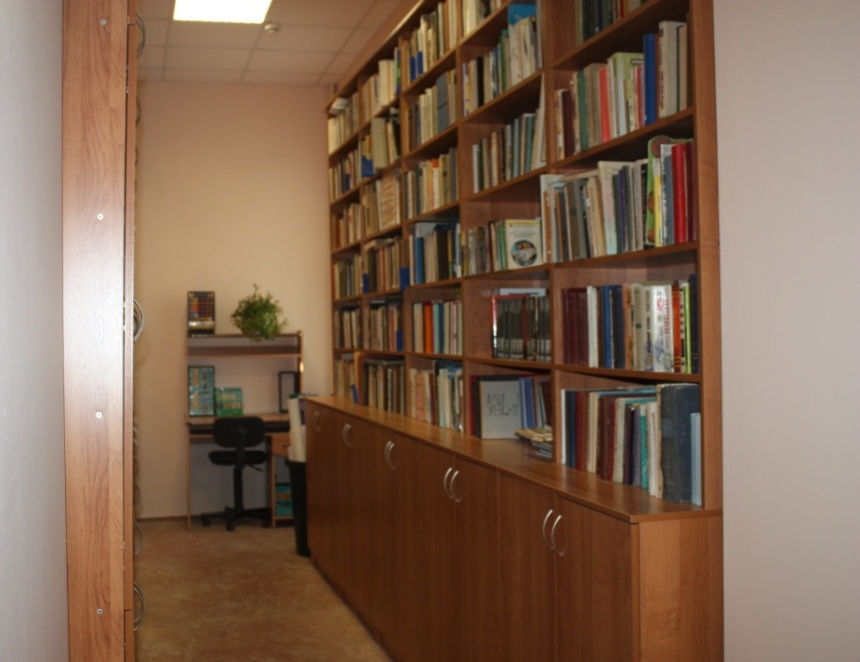 Здесь хранятся учебники и 
учебные пособия. 
Часть помещения 
отведена под архив.
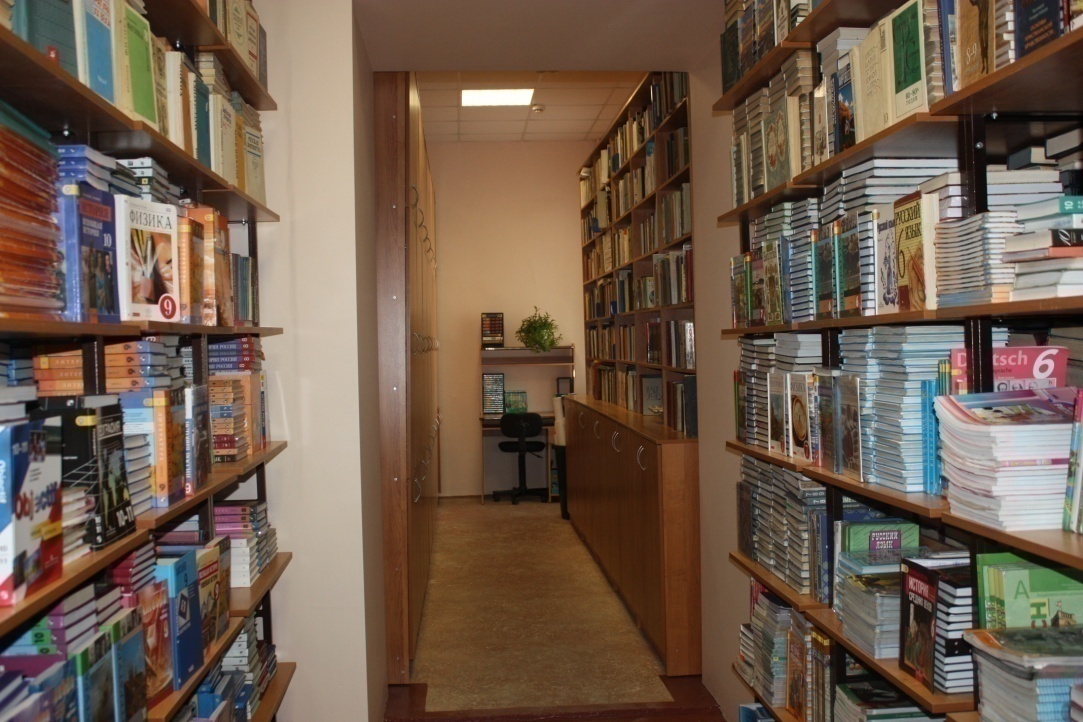 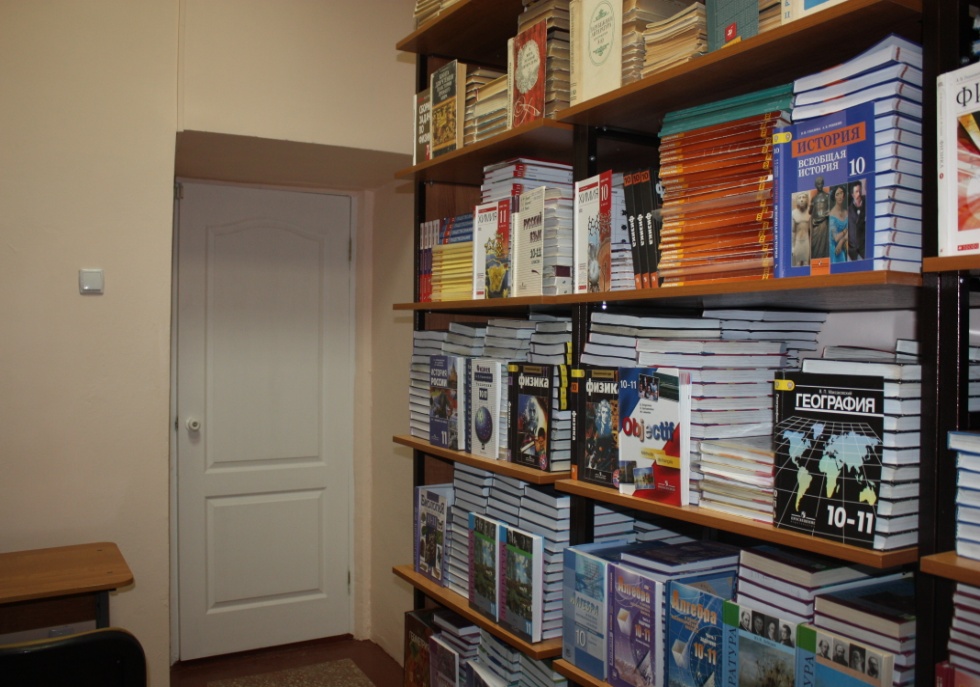 9
Театральная студия
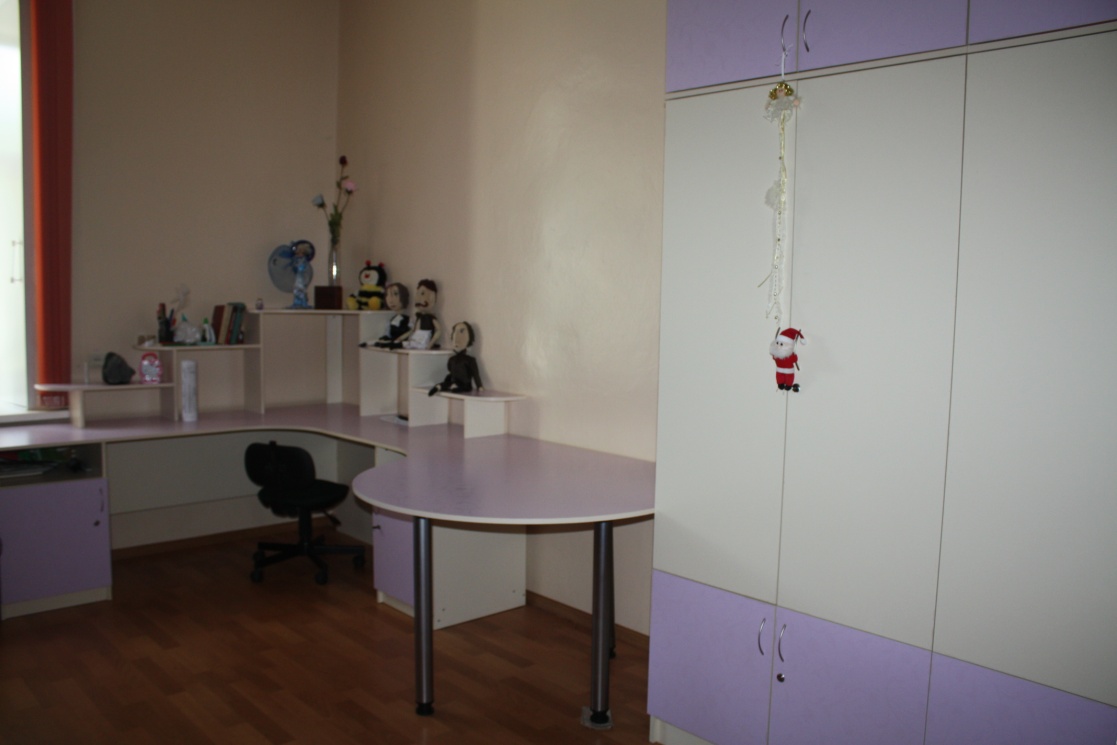 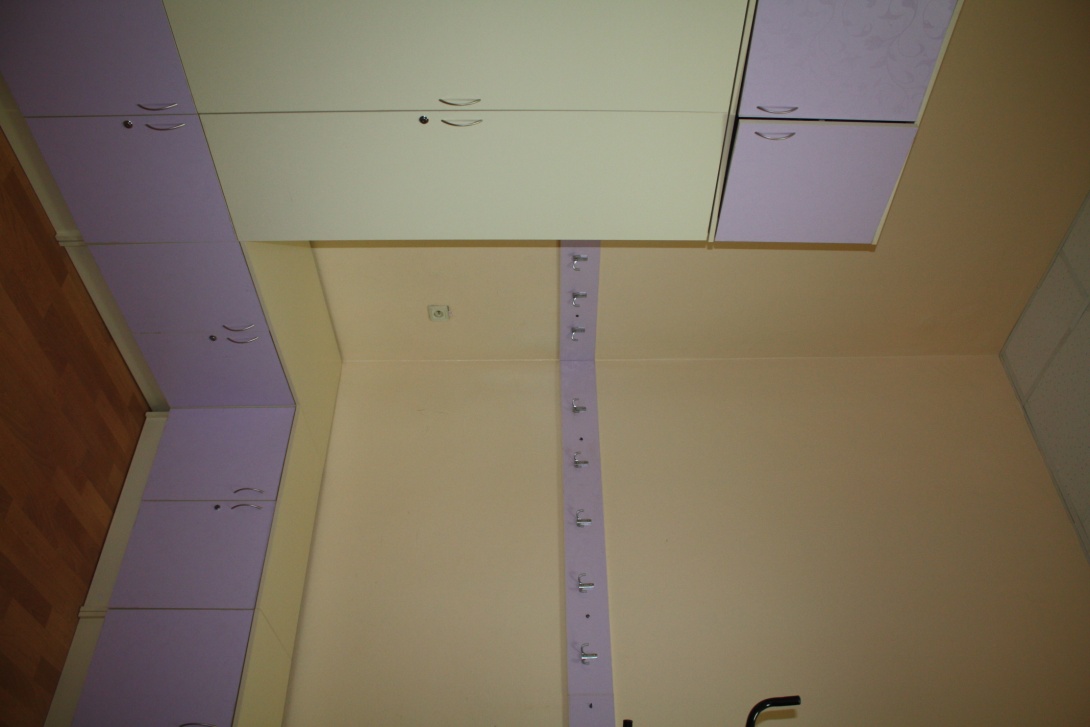 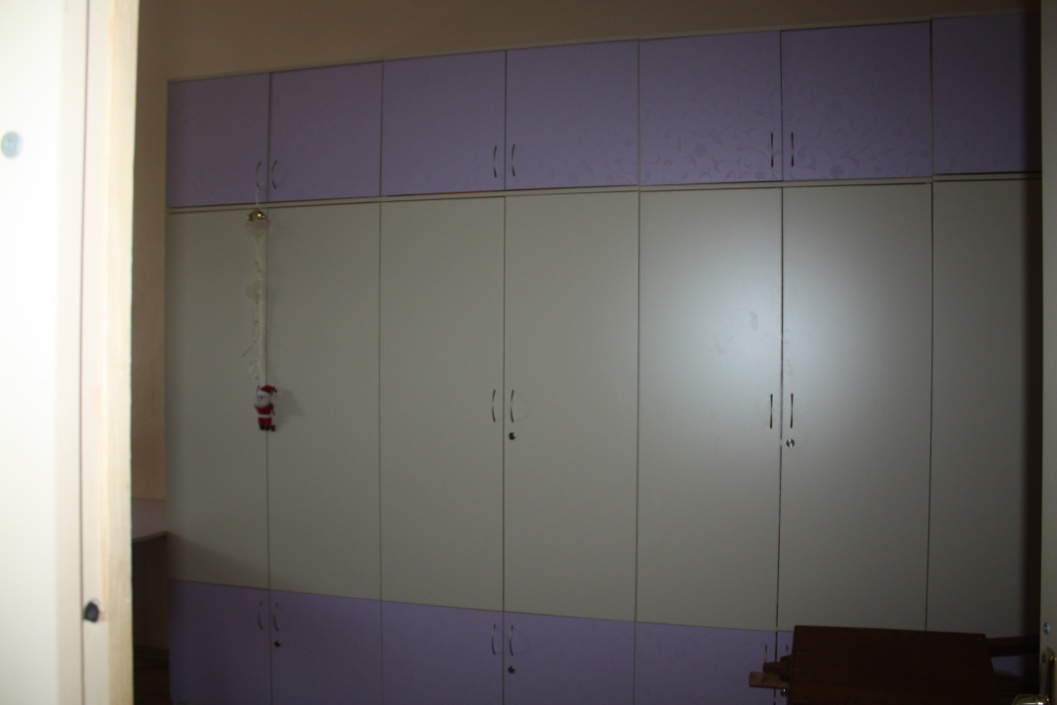 10
Столовая
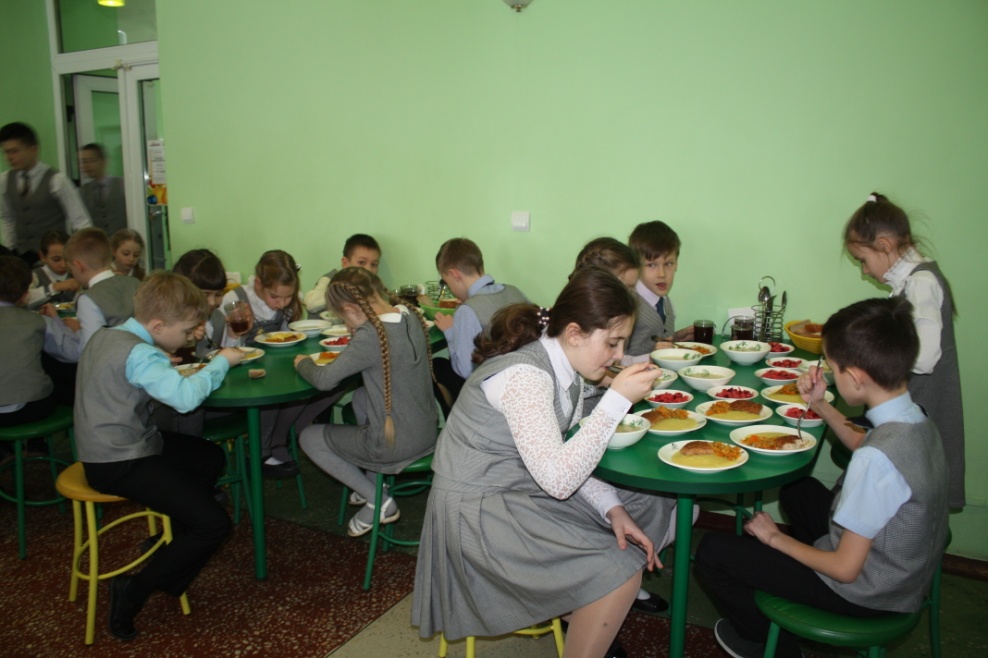 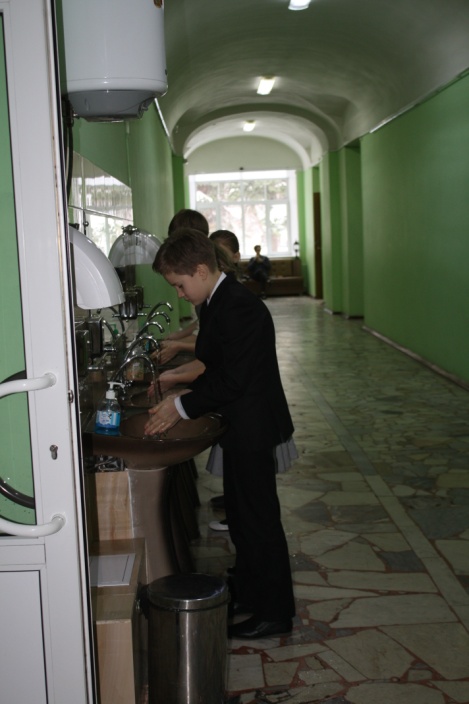 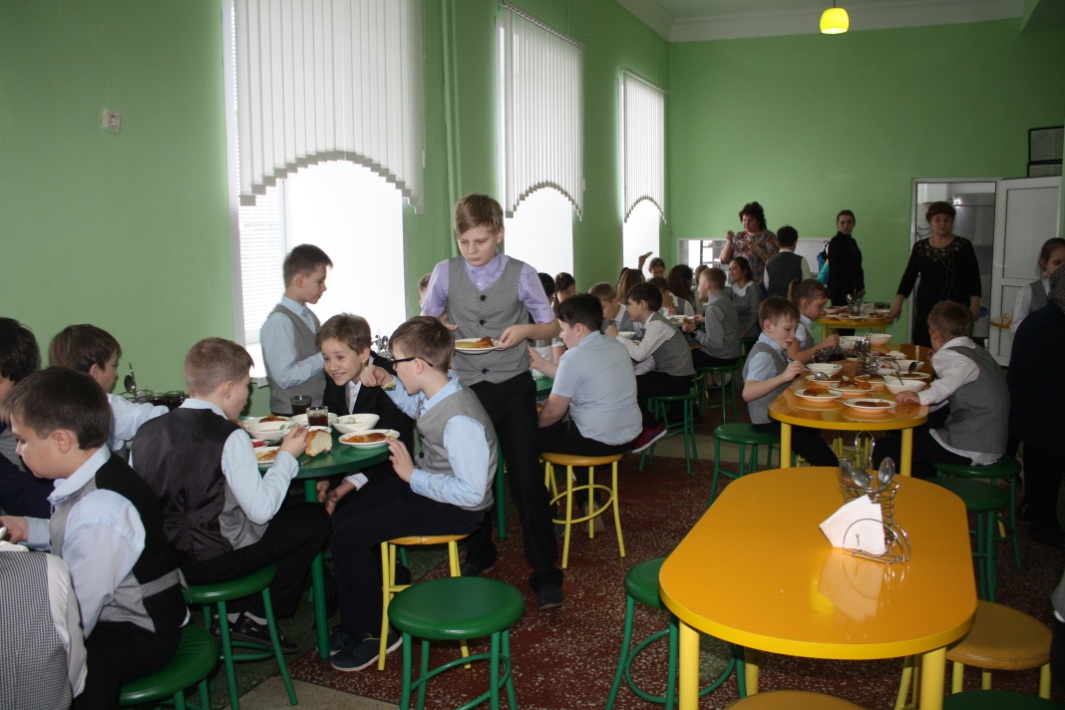 11
Пищеблок с новейшим оборудованием
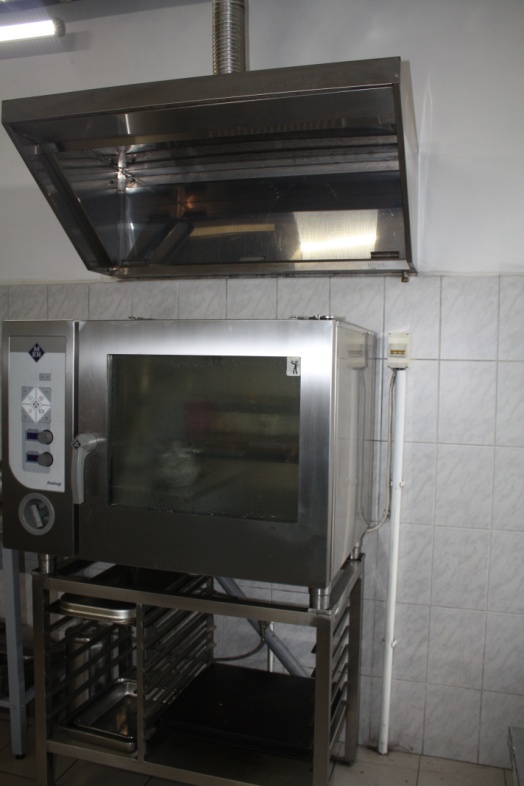 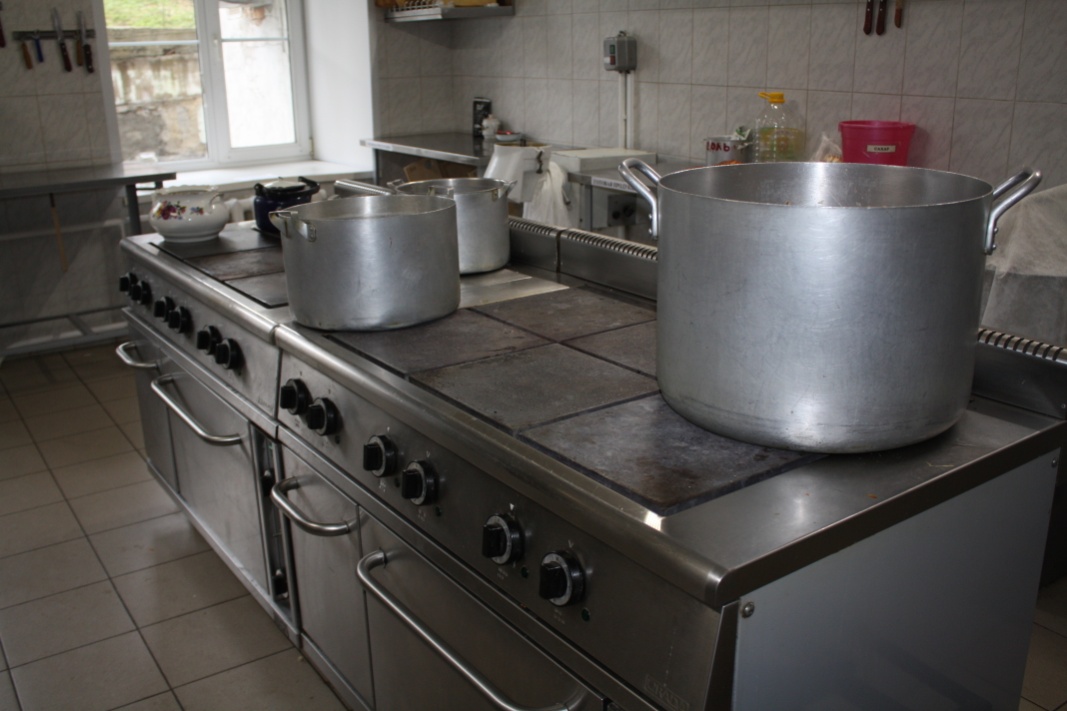 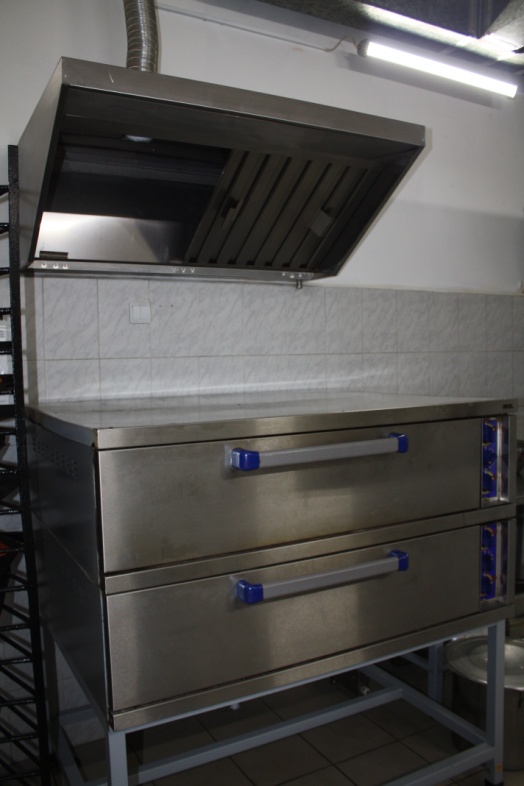 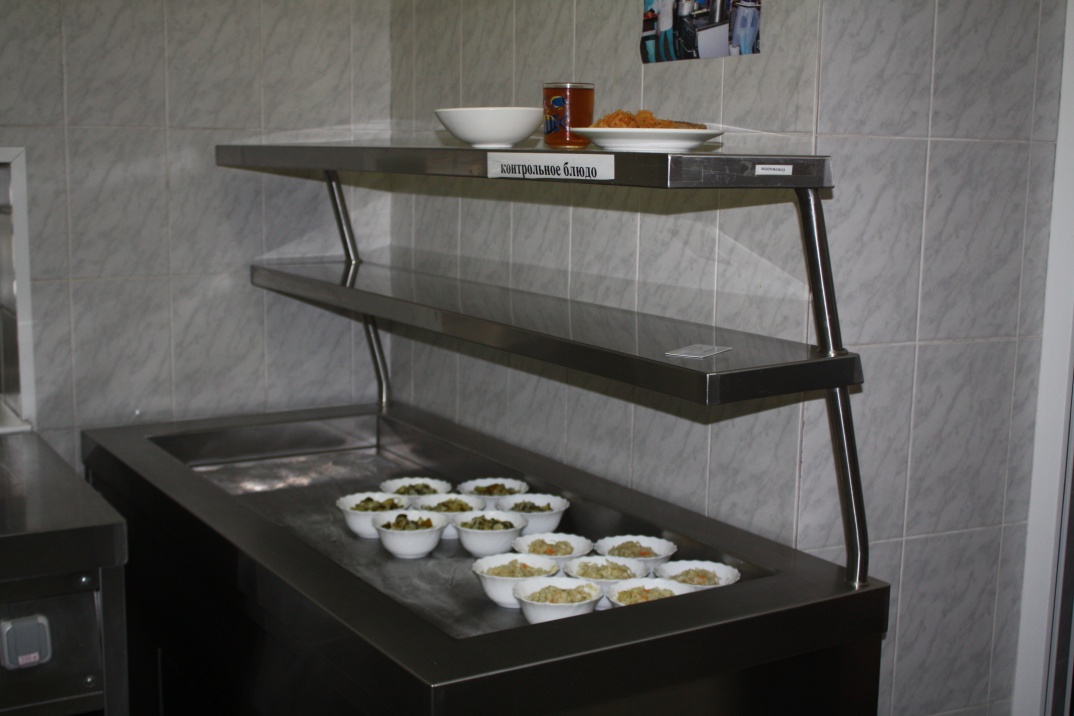 12
Рекреации 1, 2, 3 эт.
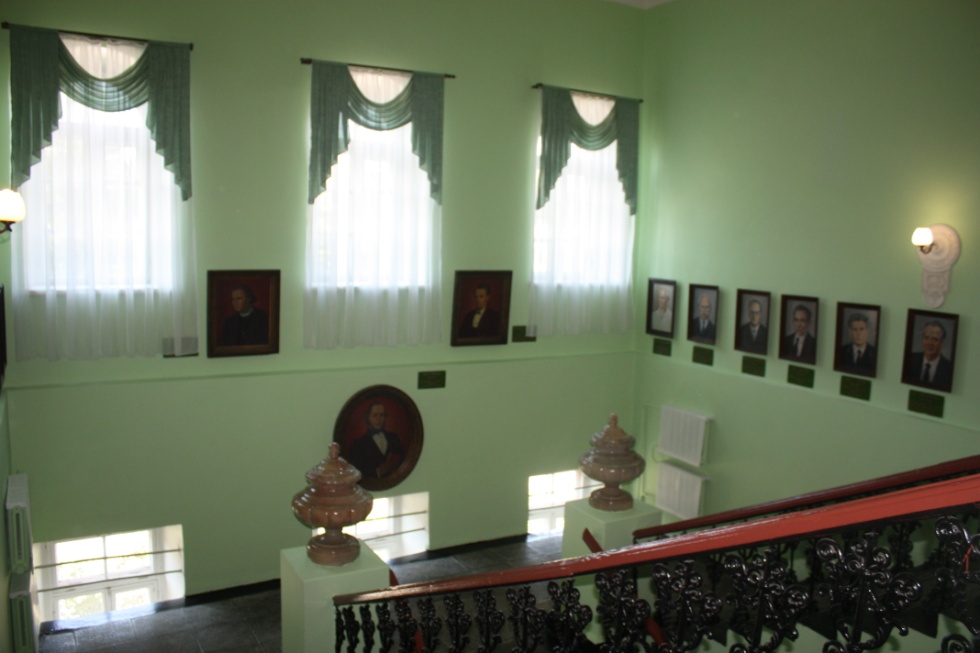 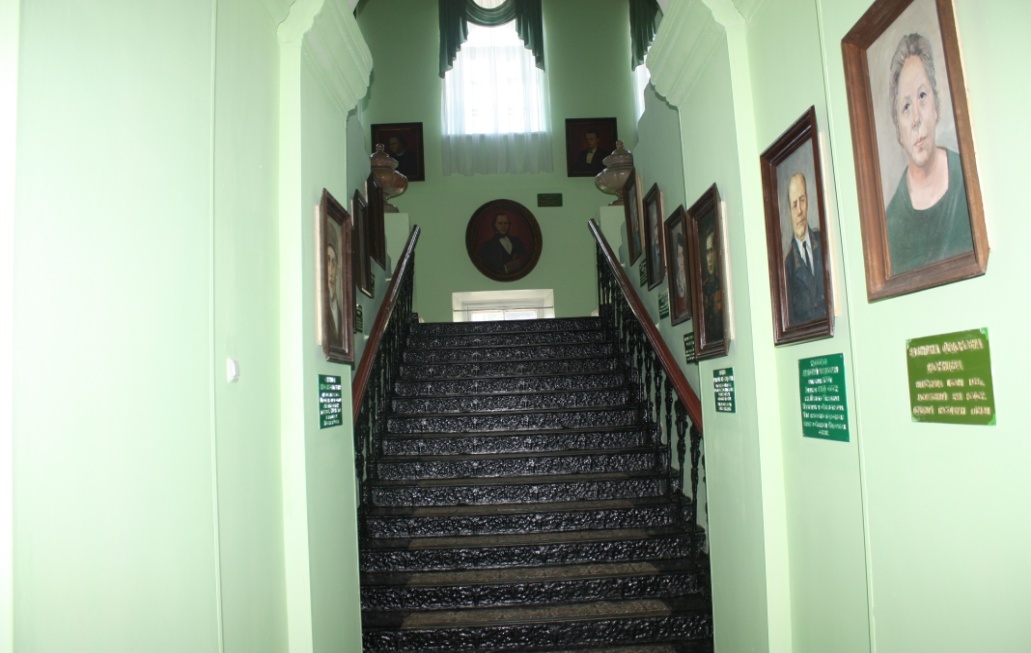 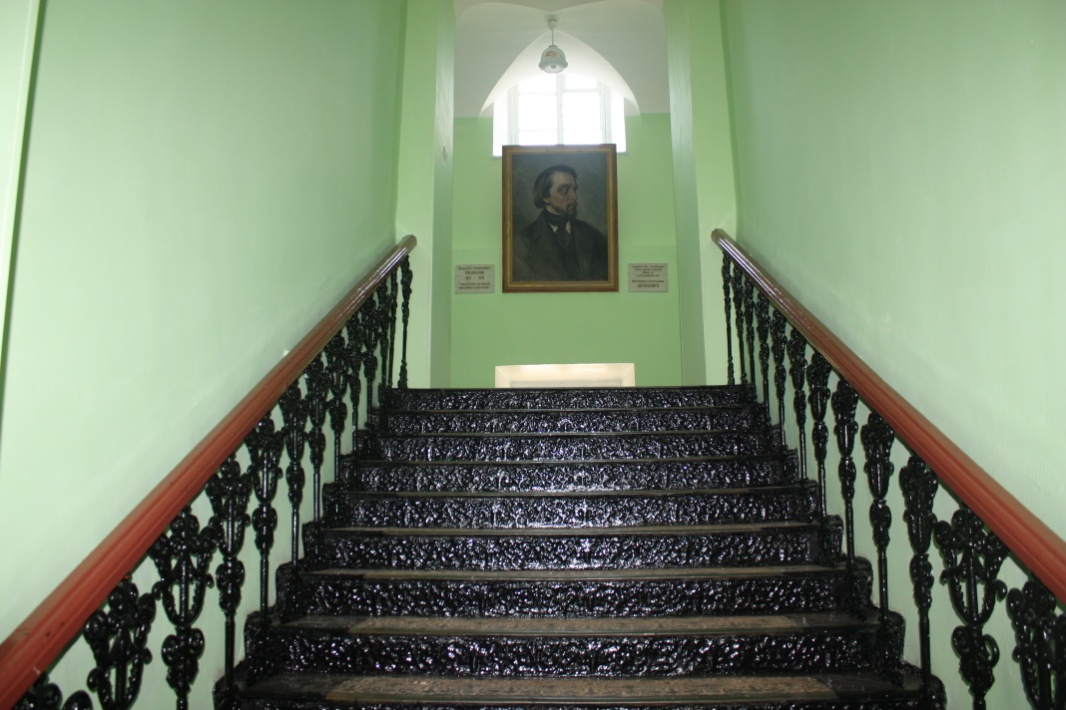 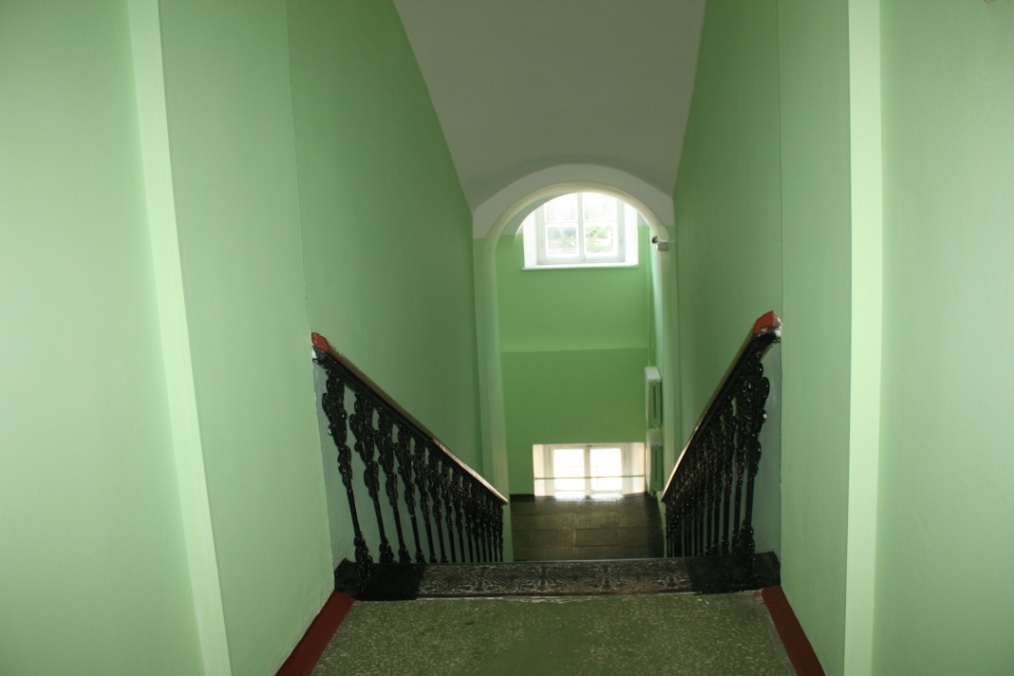 13
Кабинет информатики и серверная
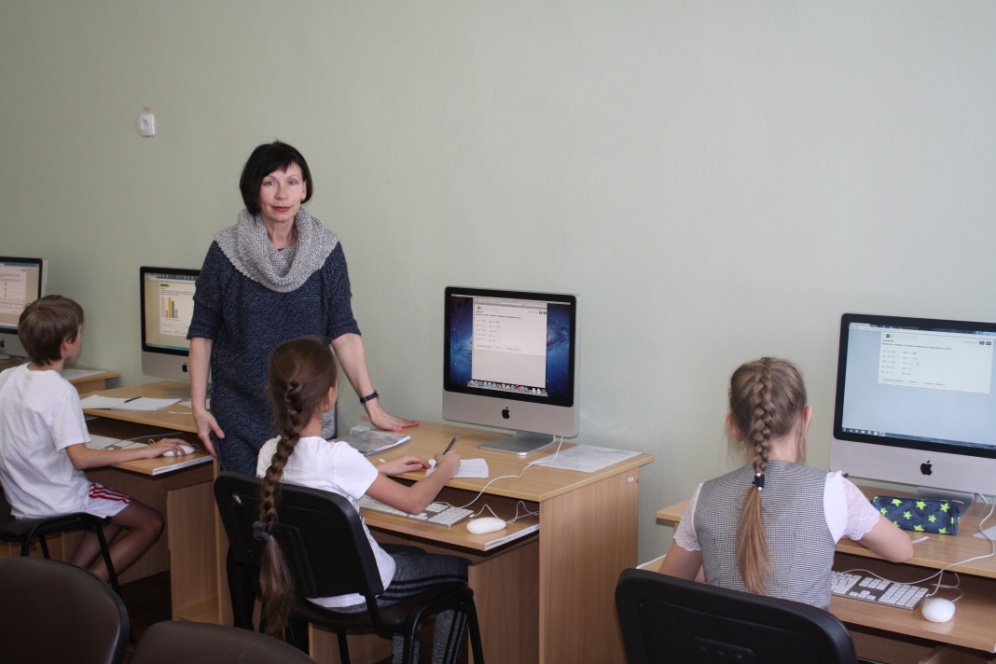 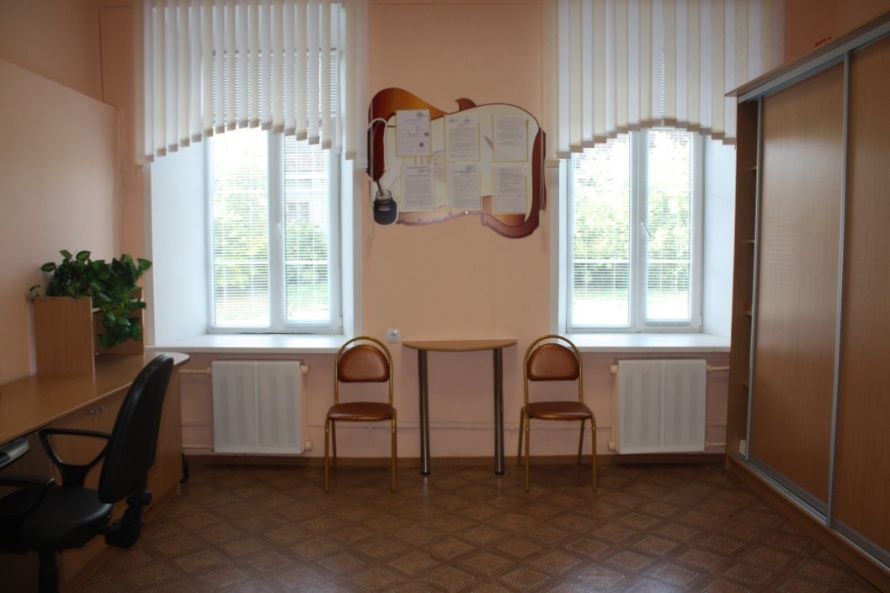 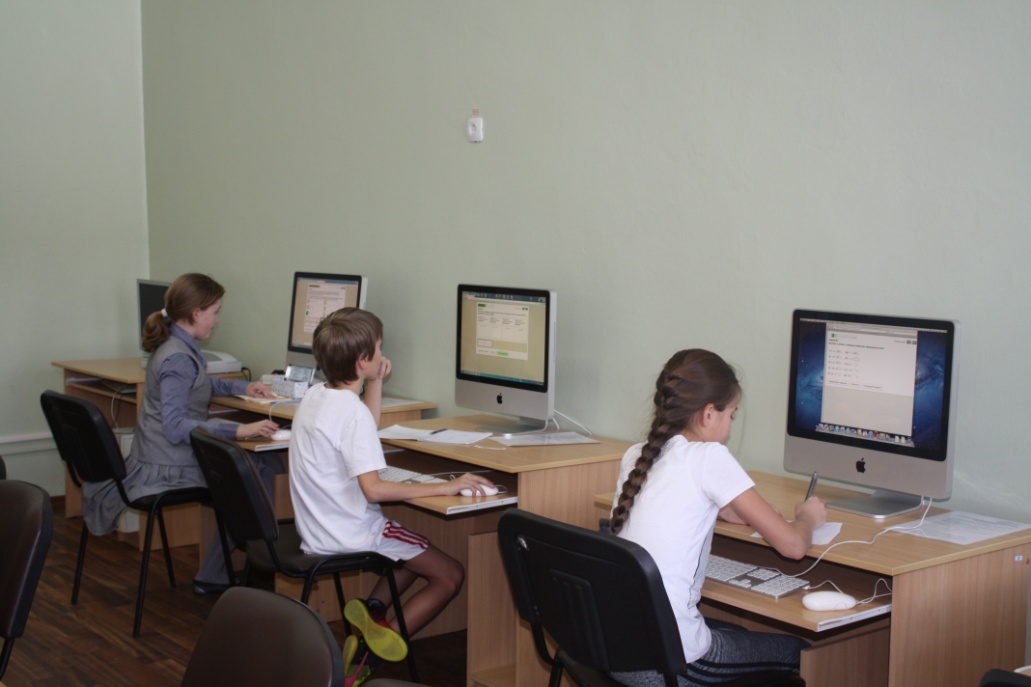 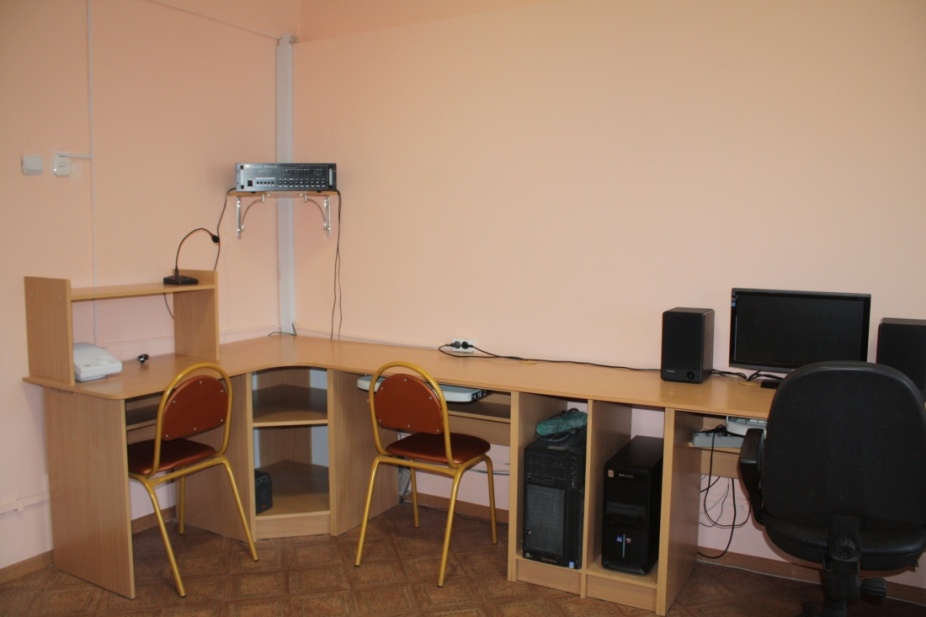 Радиоузел –
место, откуда транслируются
наши радиопередачи.
14
Классные комнаты
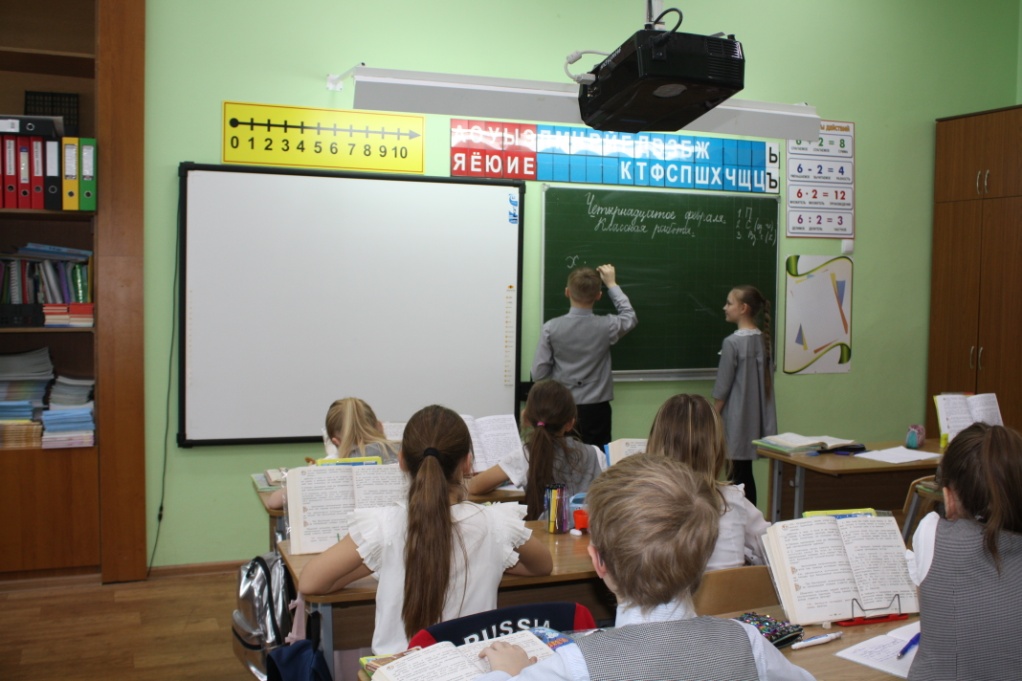 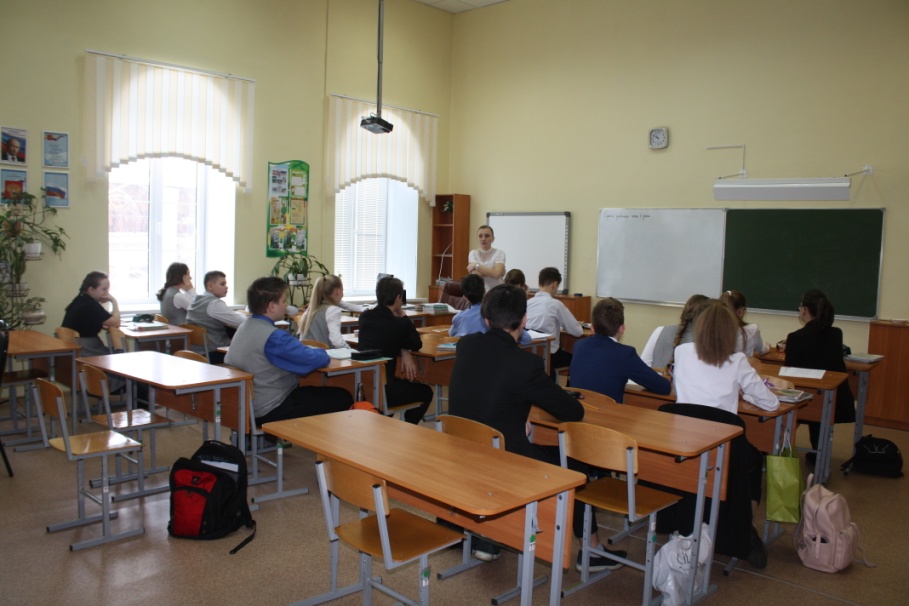 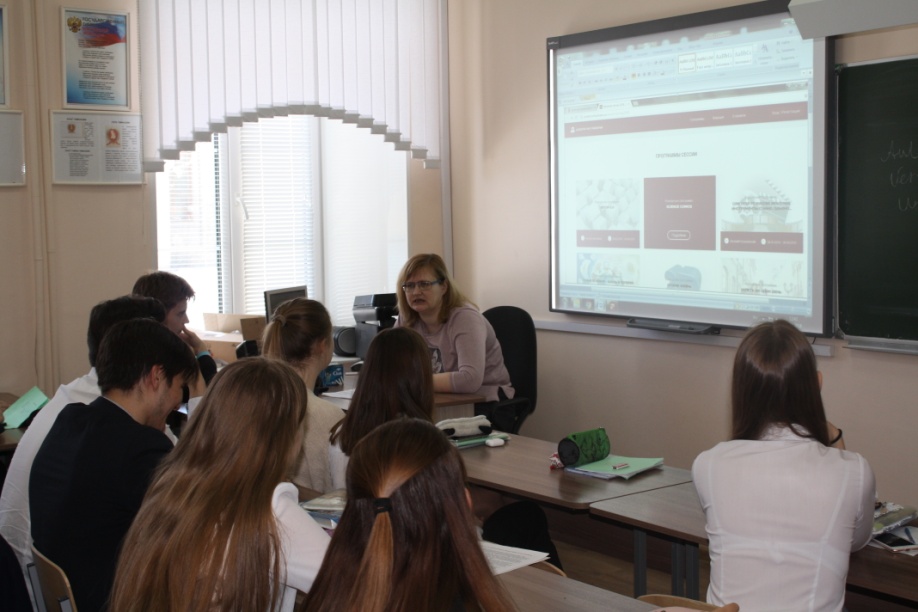 15
Уроки технологии в начальной школе
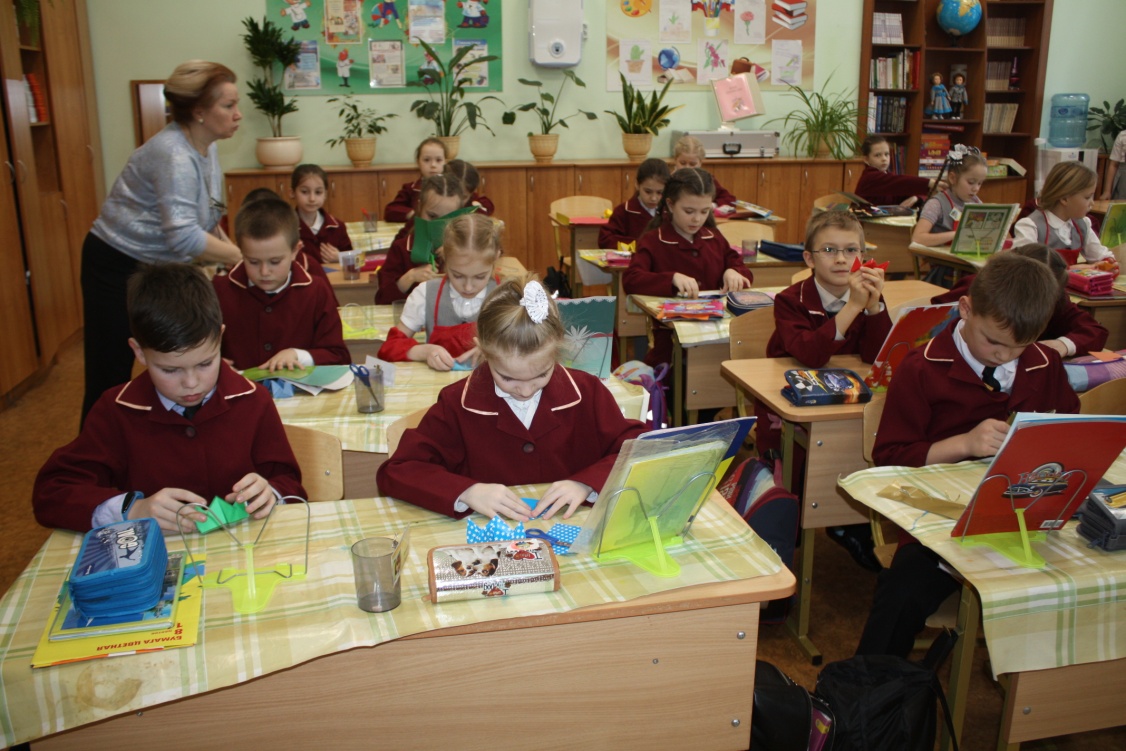 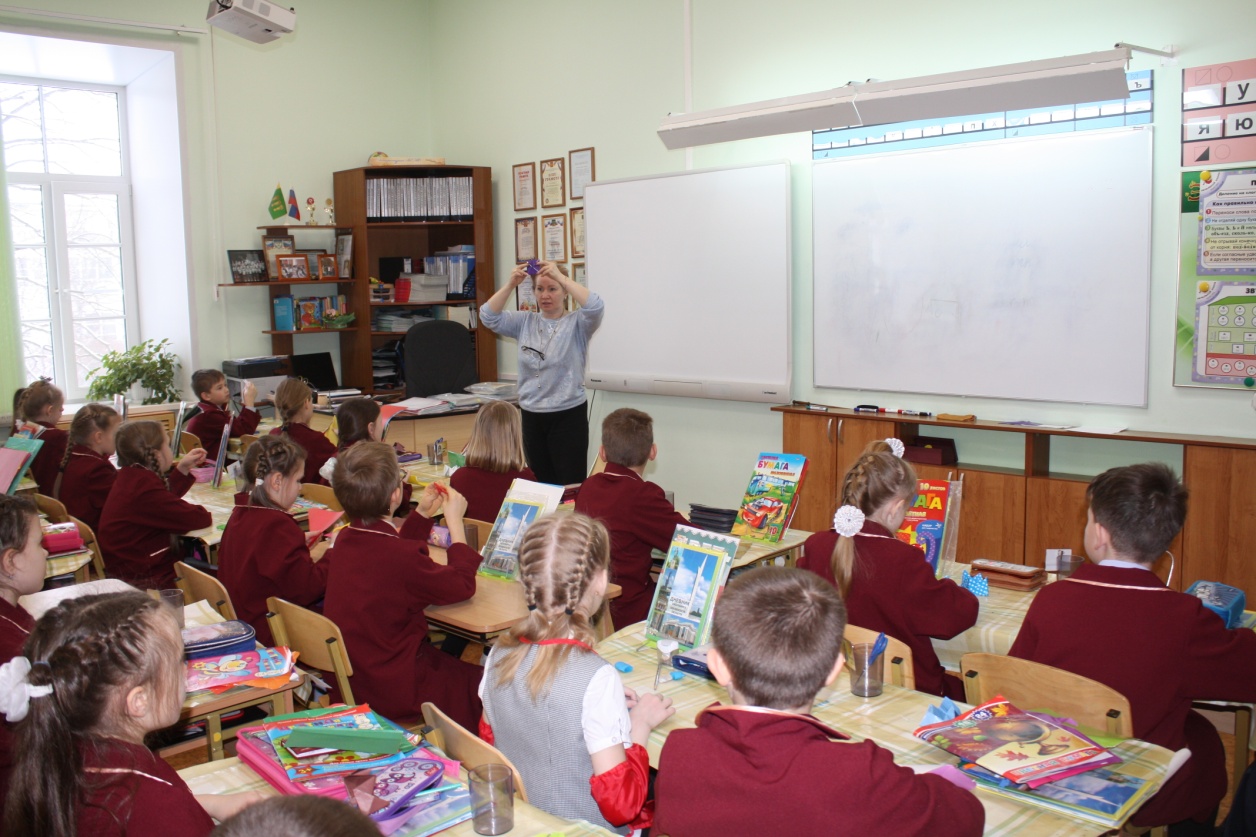 16
Кабинет ОБЖ
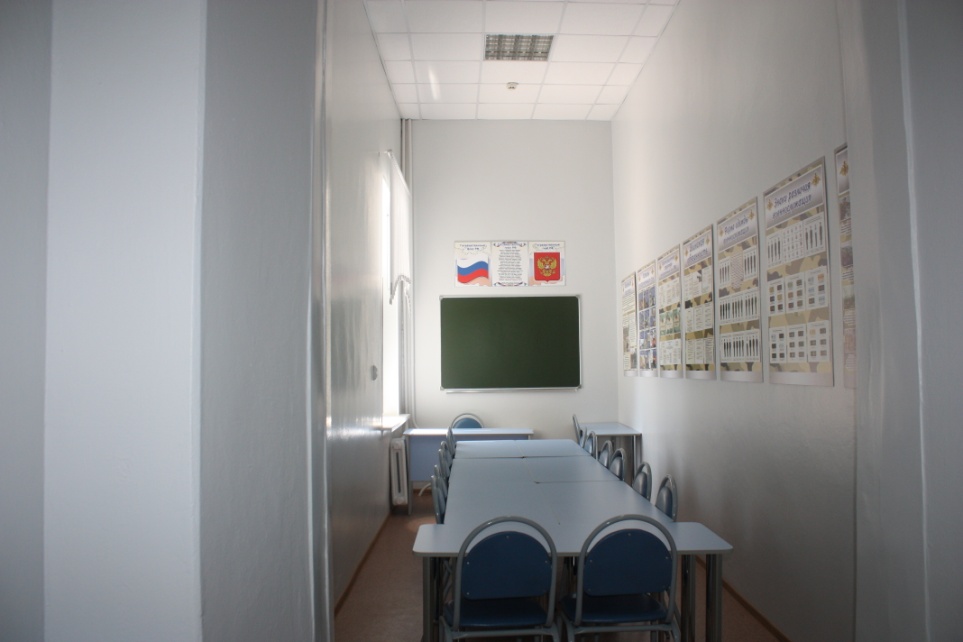 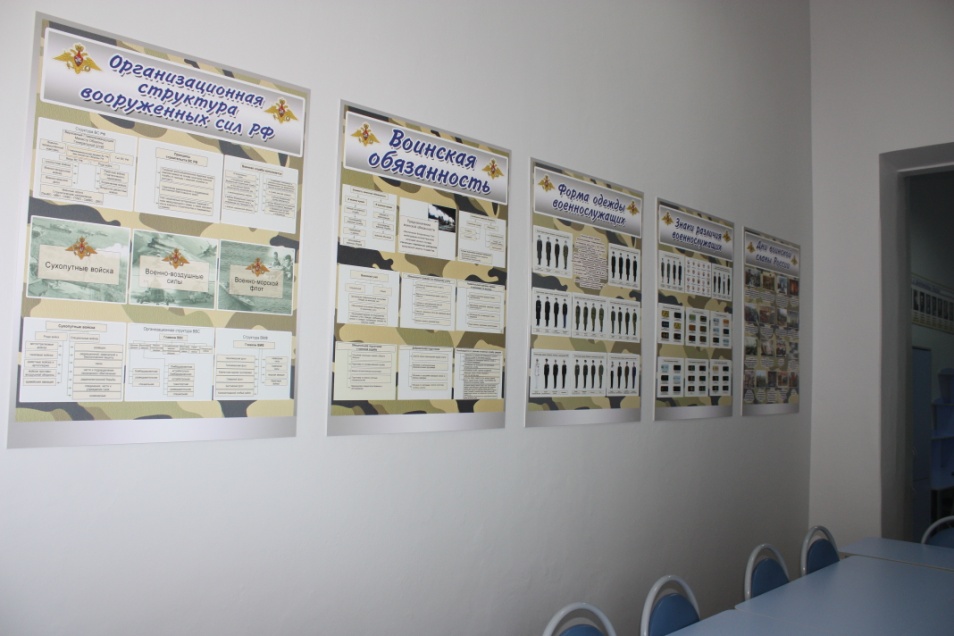 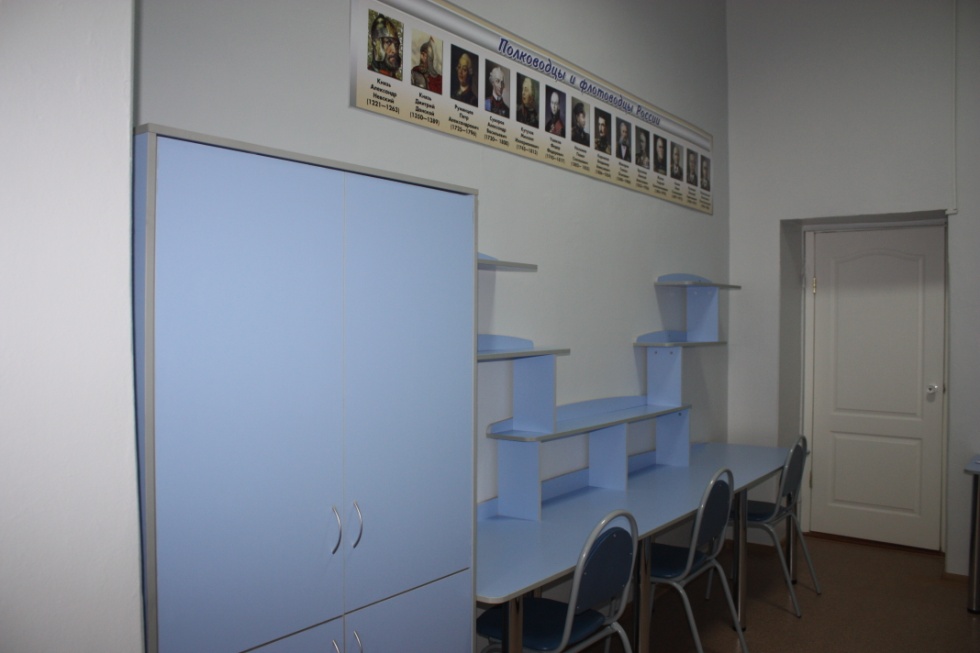 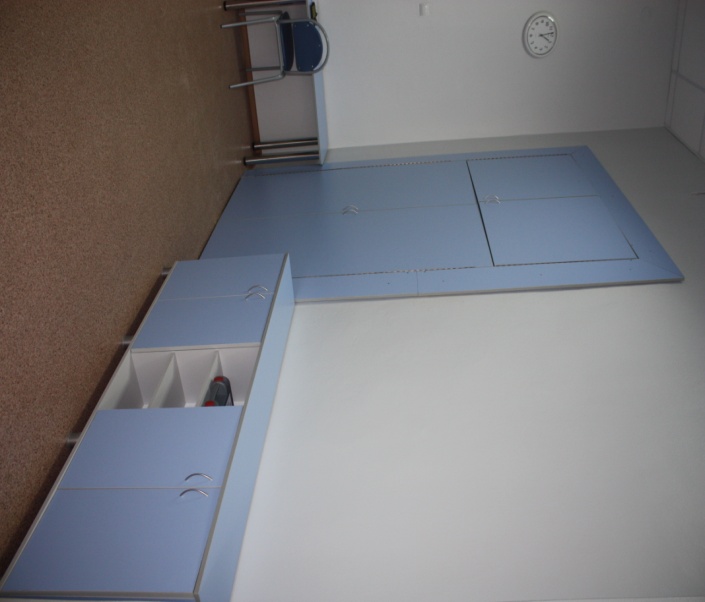 17
Музей и кинозал гимназии
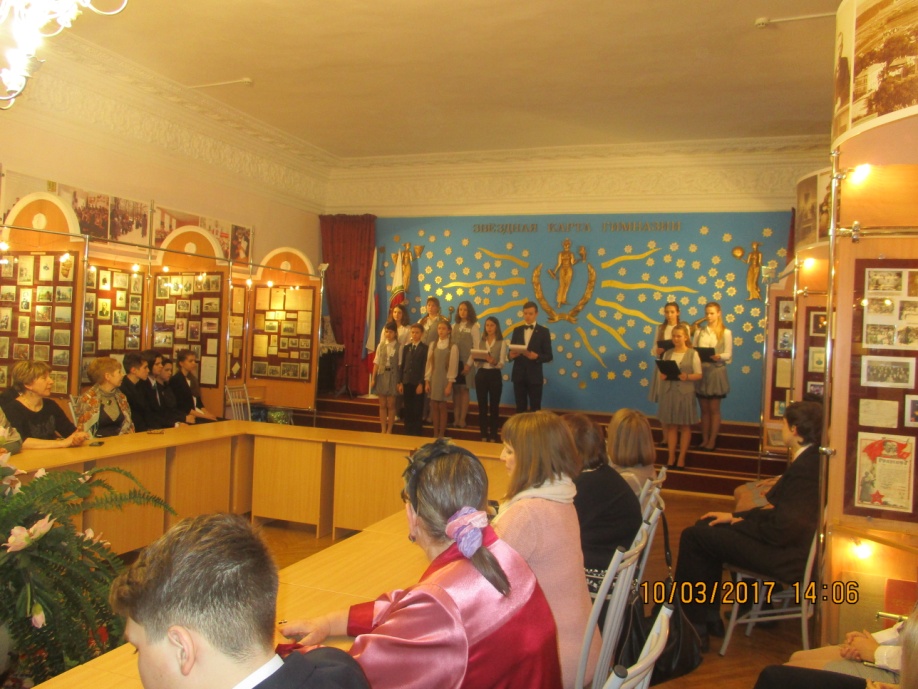 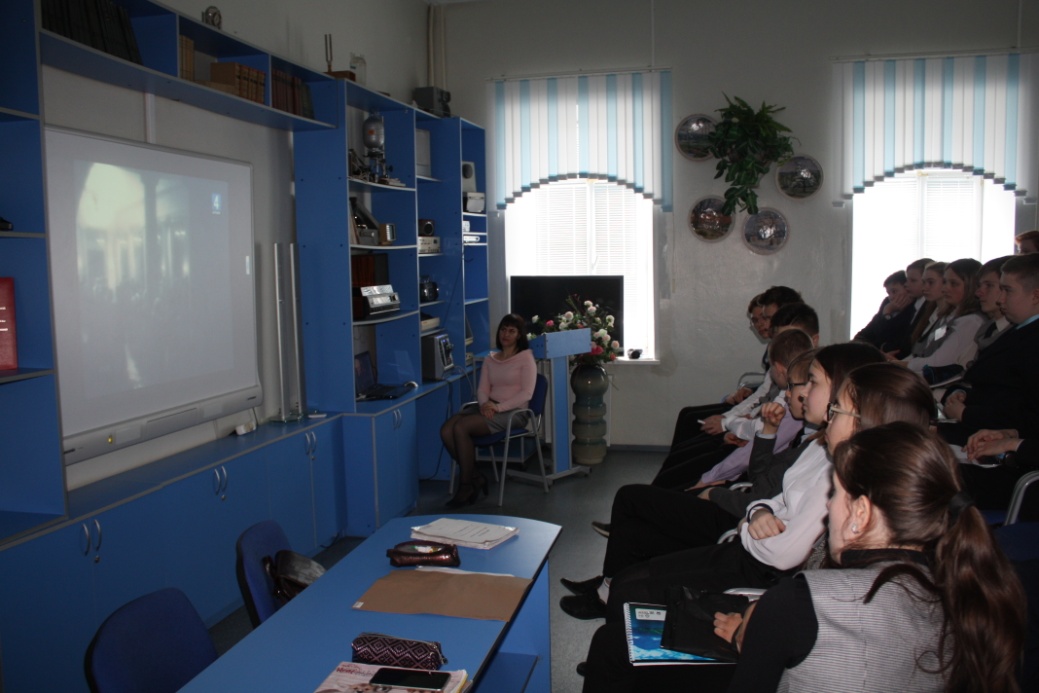 В кинозале расположен музей истории образования
18
Кабинет музыки
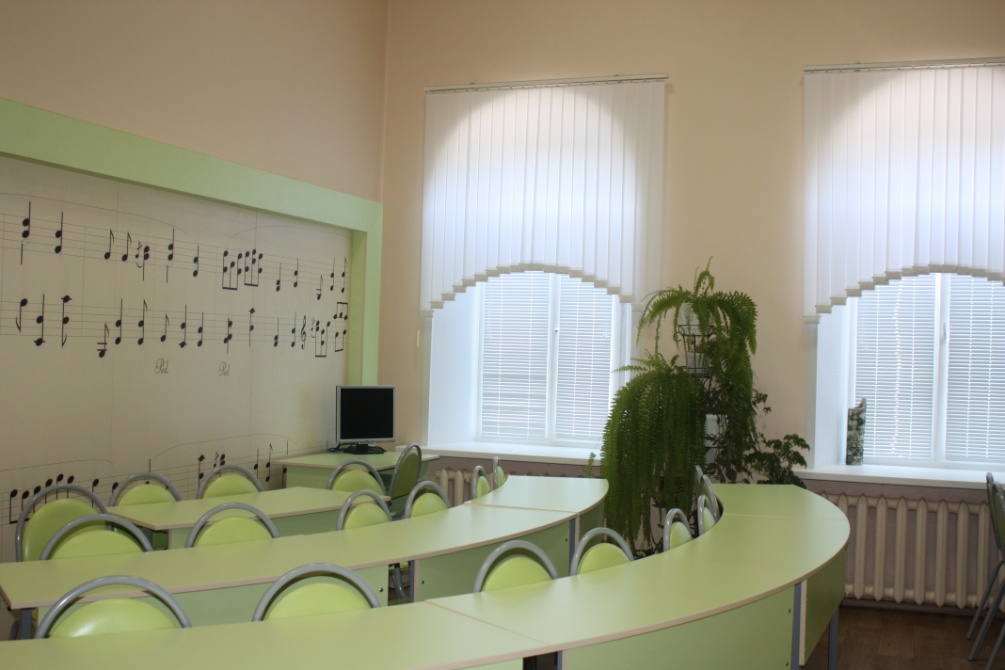 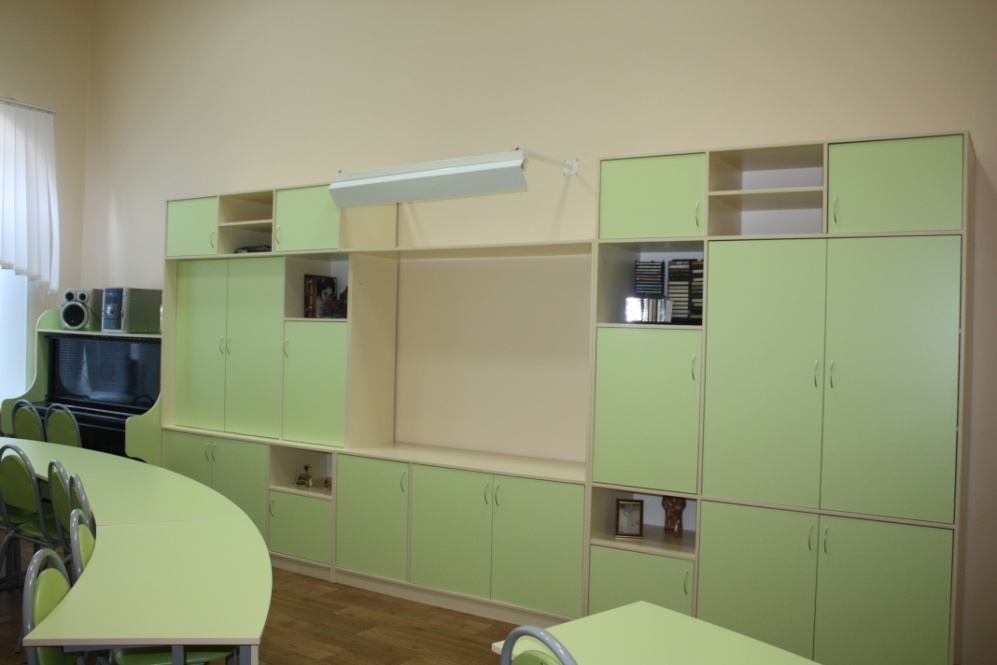 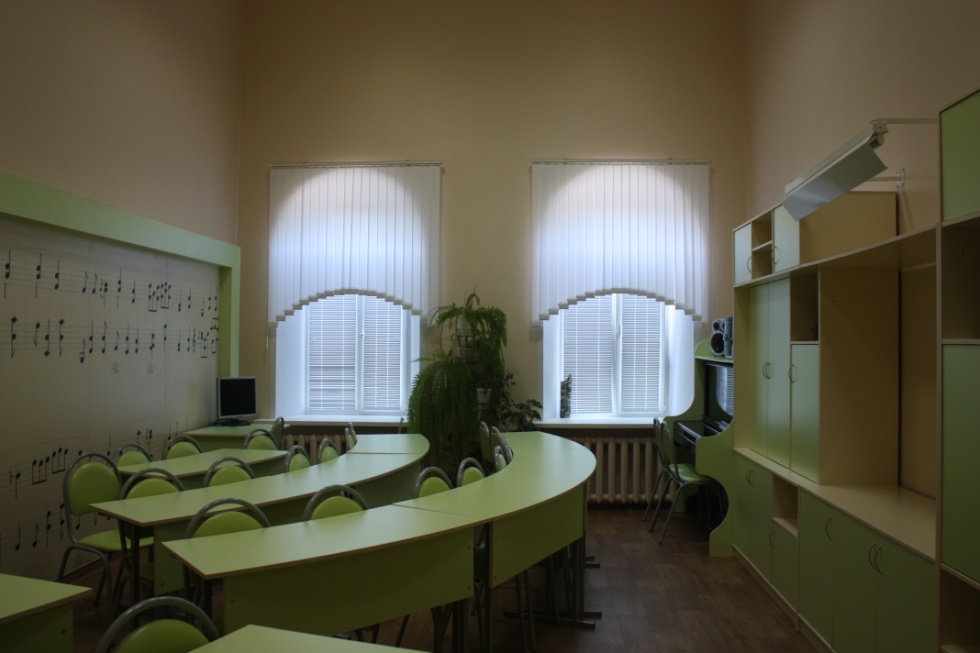 Здесь проходят уроки музыки,
занятия хоровой студии и вокала.
19
Кабинеты английского и французского языка
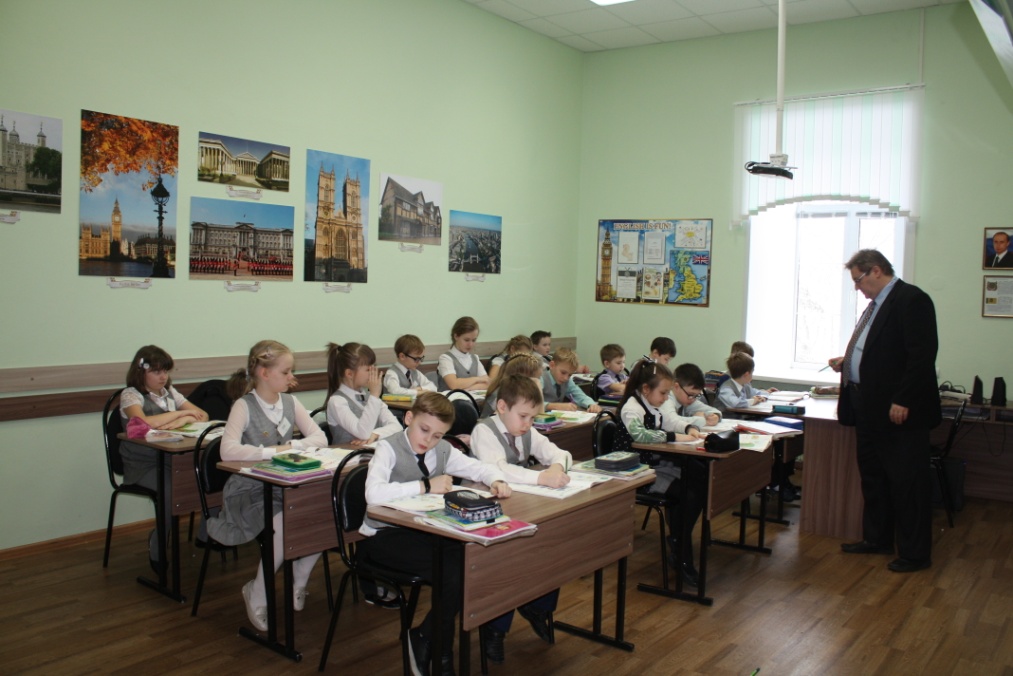 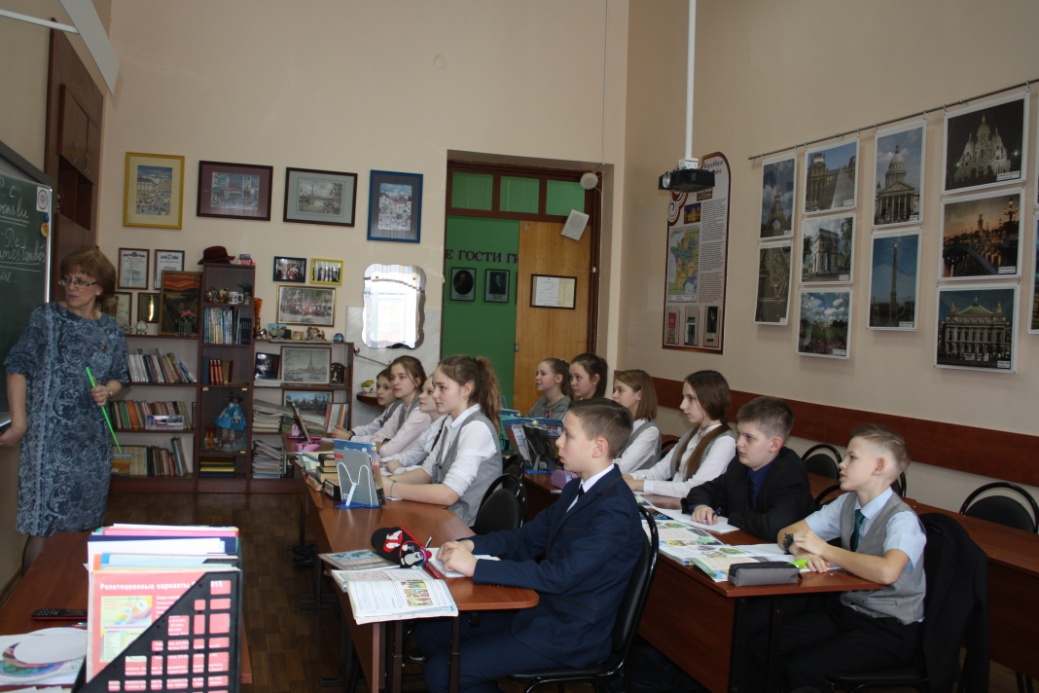 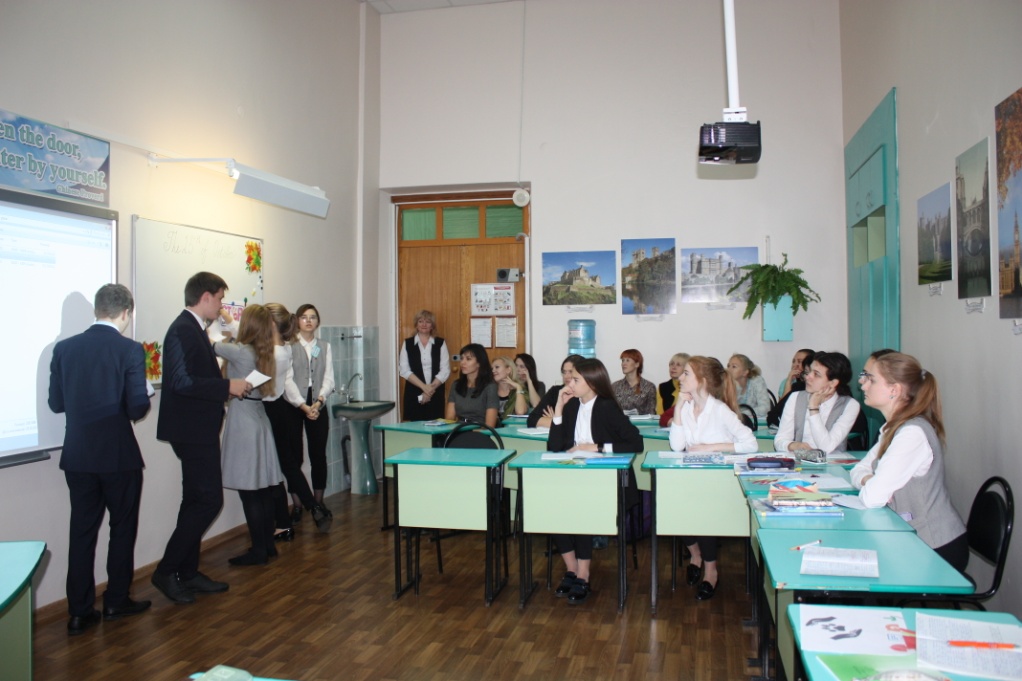 20
Переход в спортивную галерею и медицинский кабинет
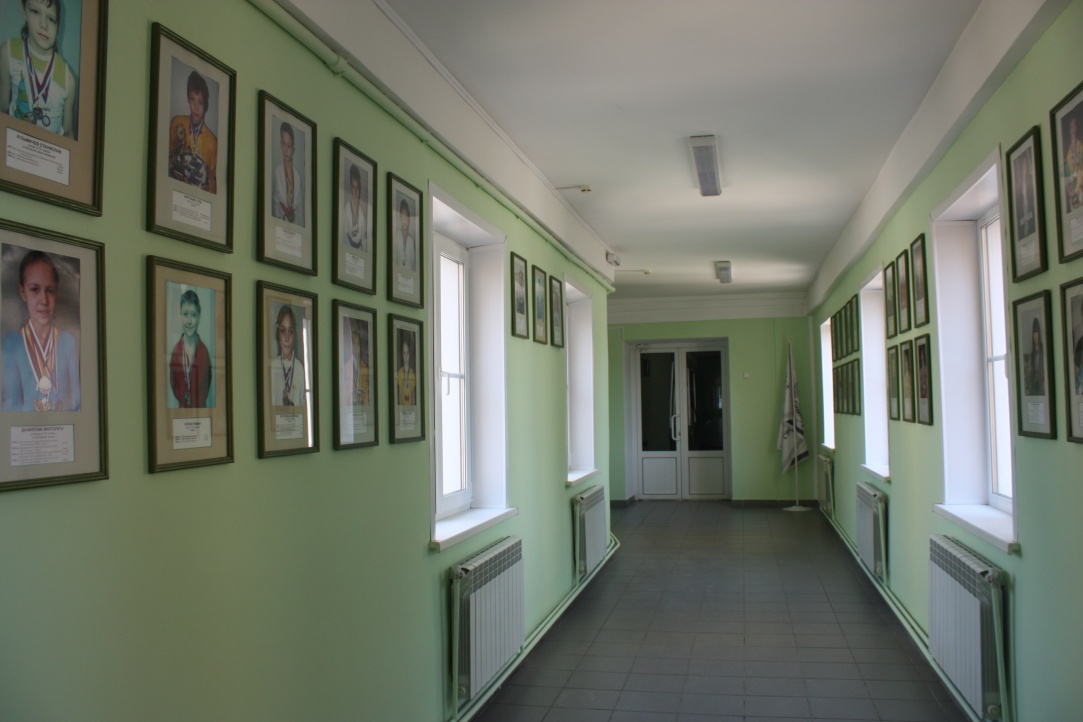 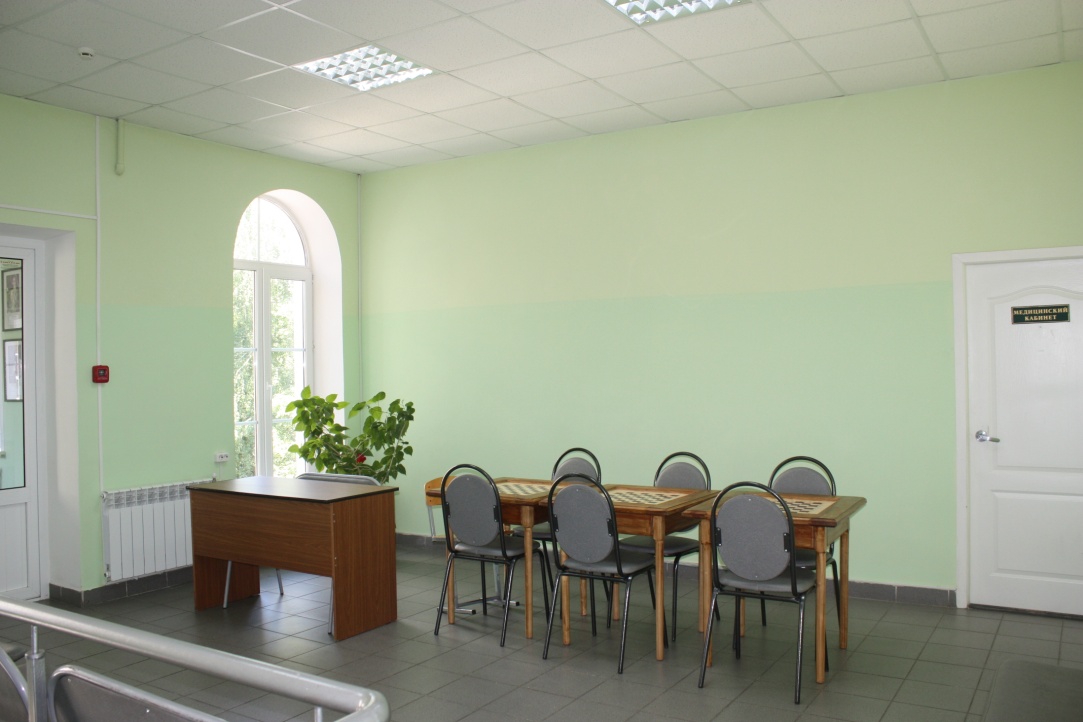 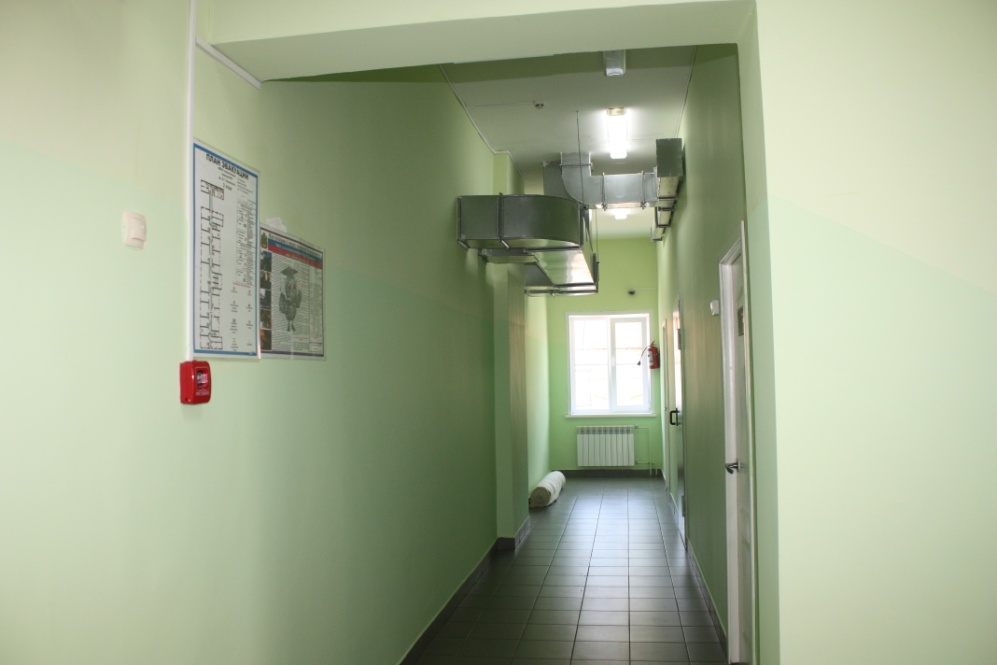 21
Спортивный зал
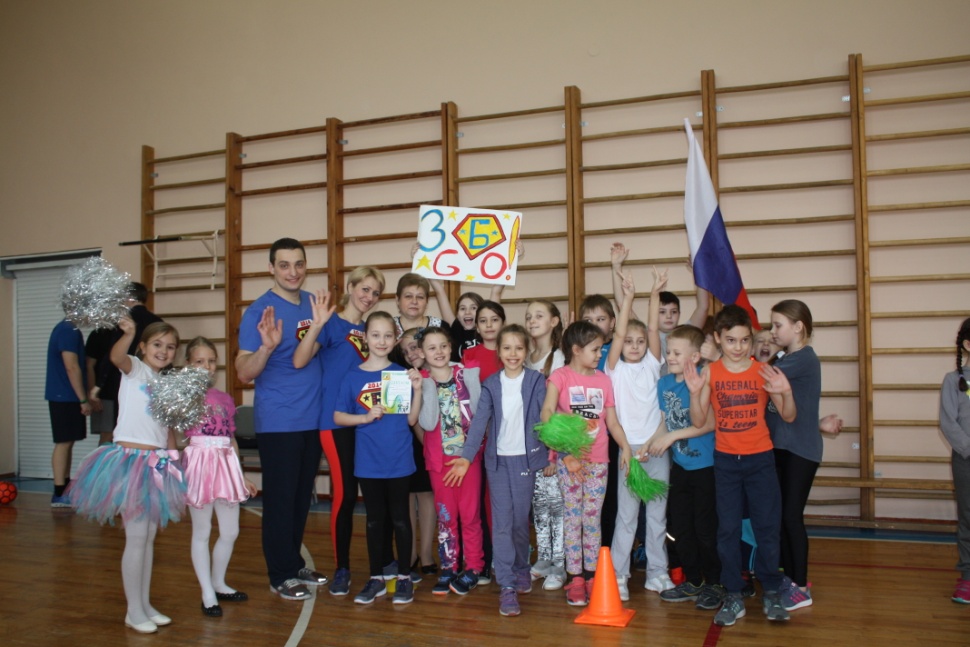 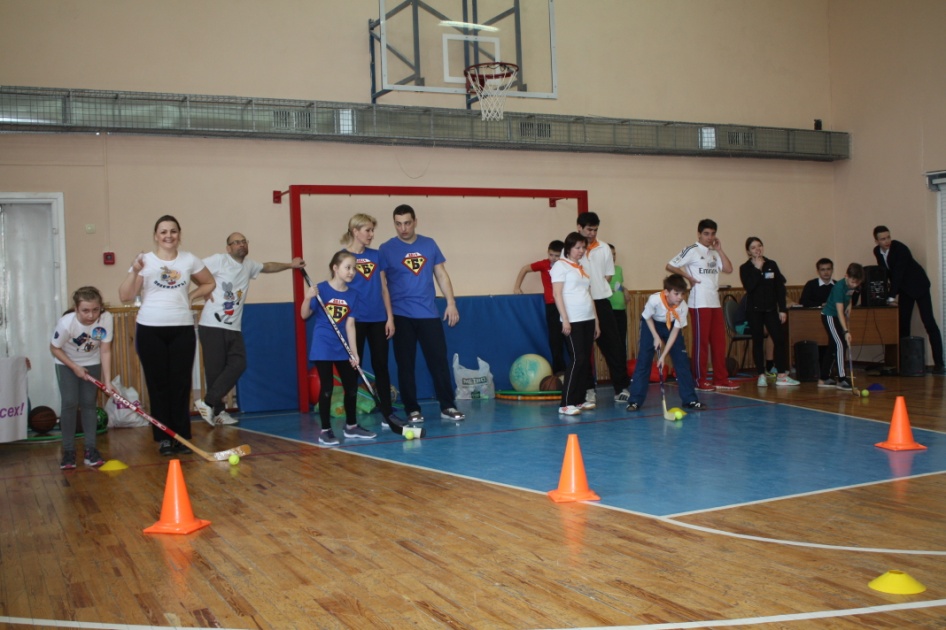 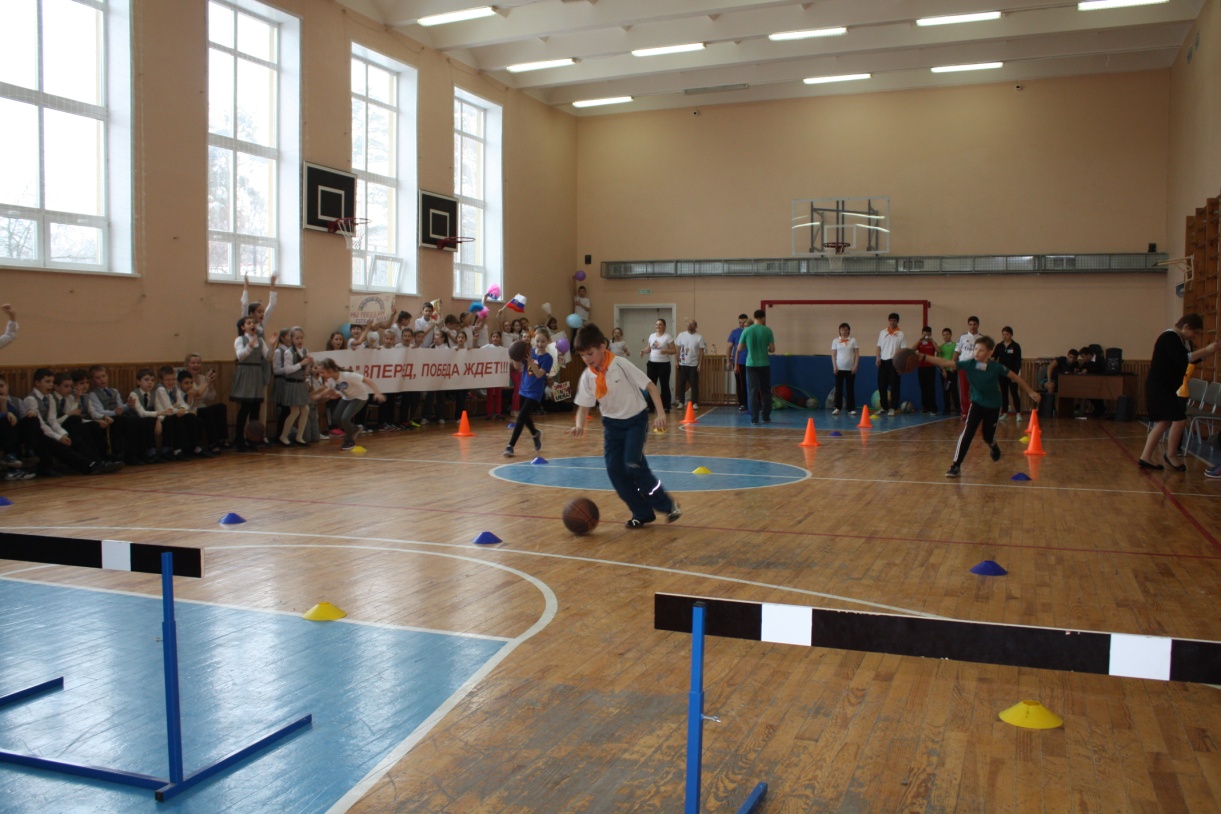 22
Туалетные комнаты
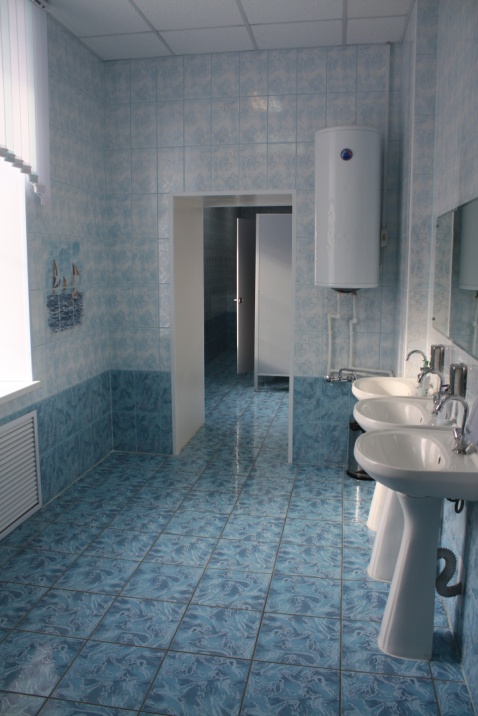 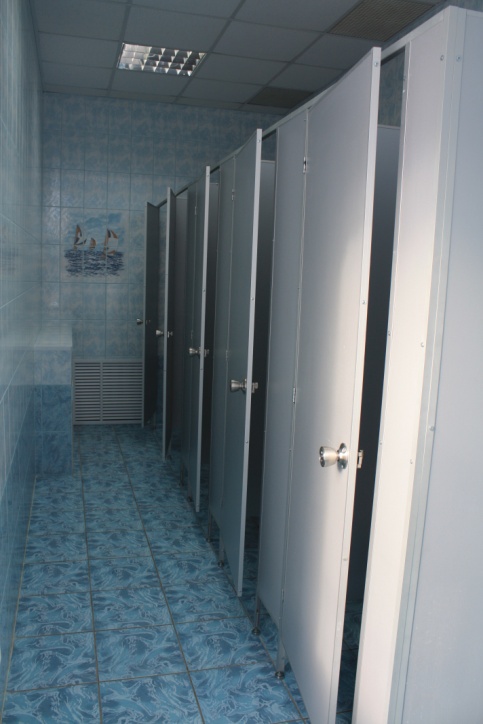 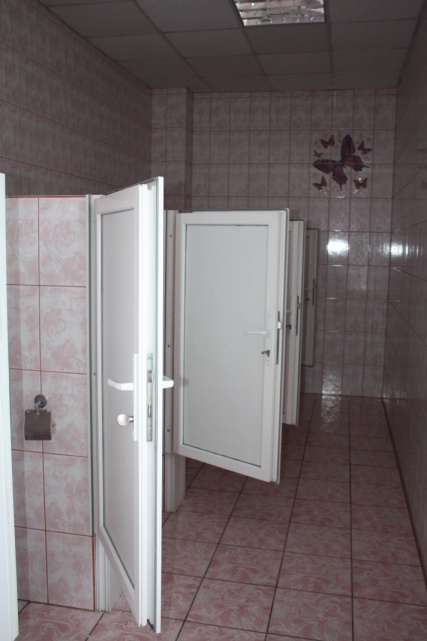 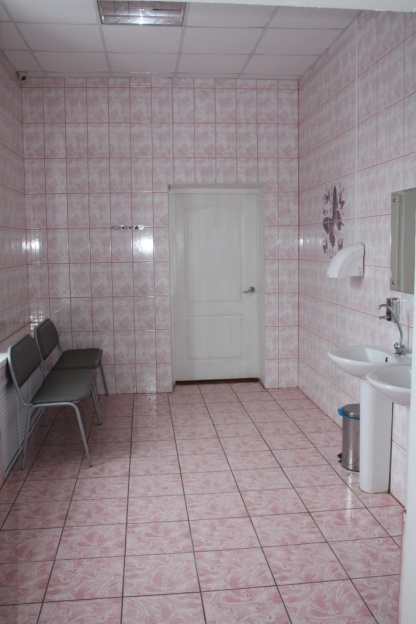 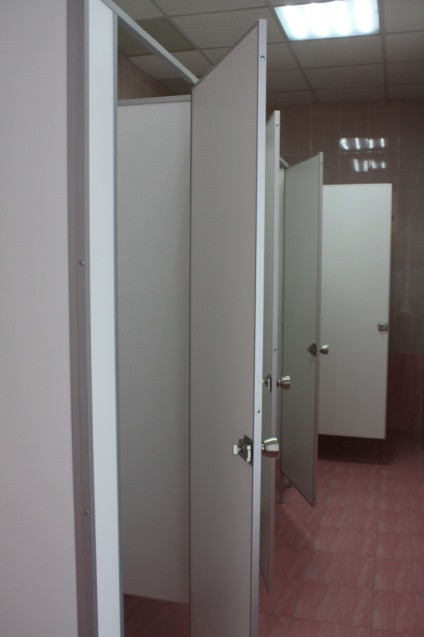 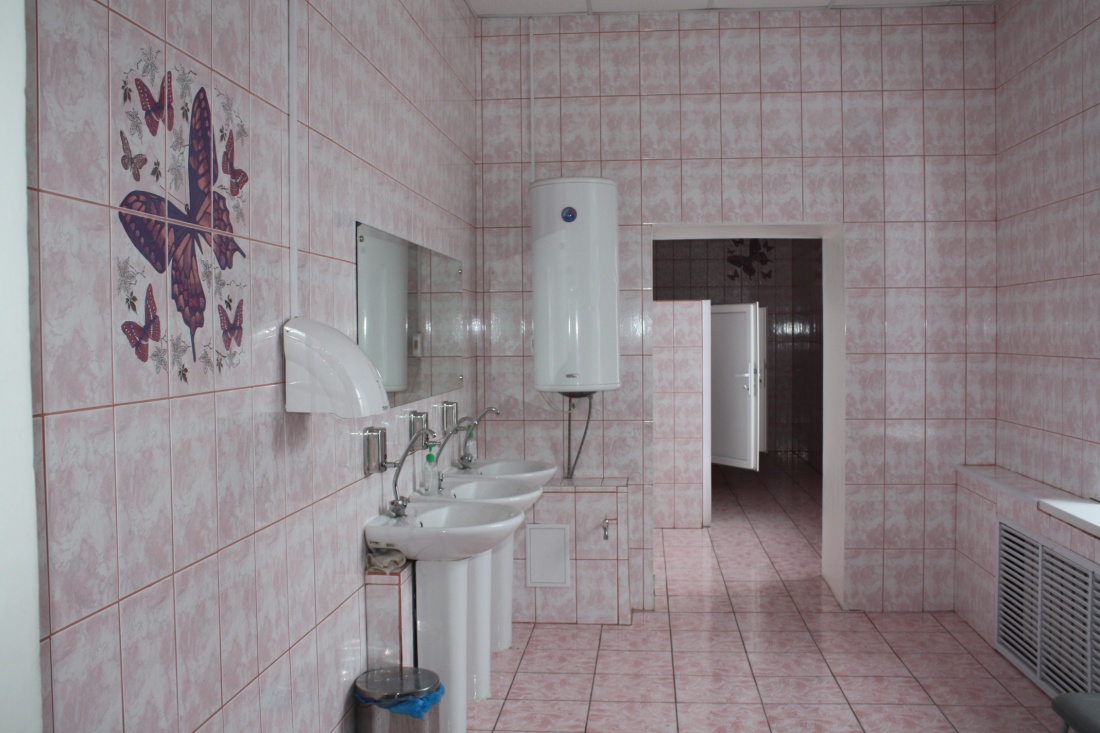 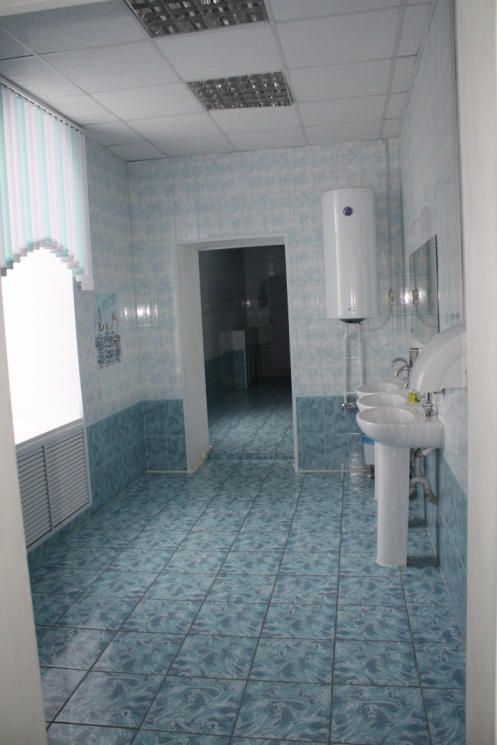 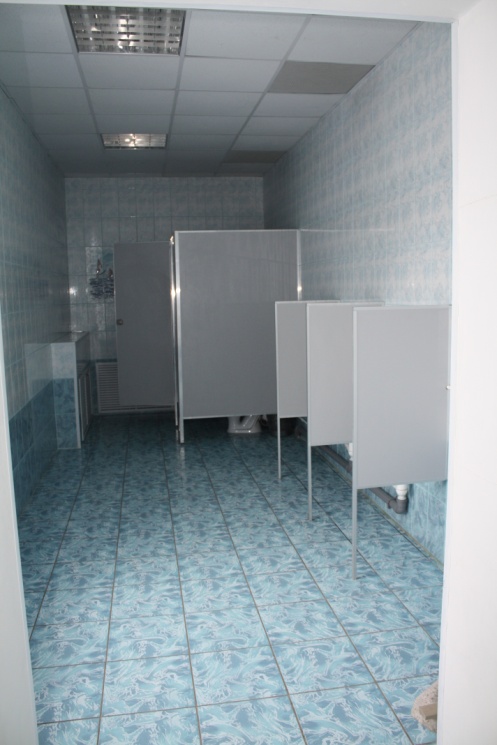 23